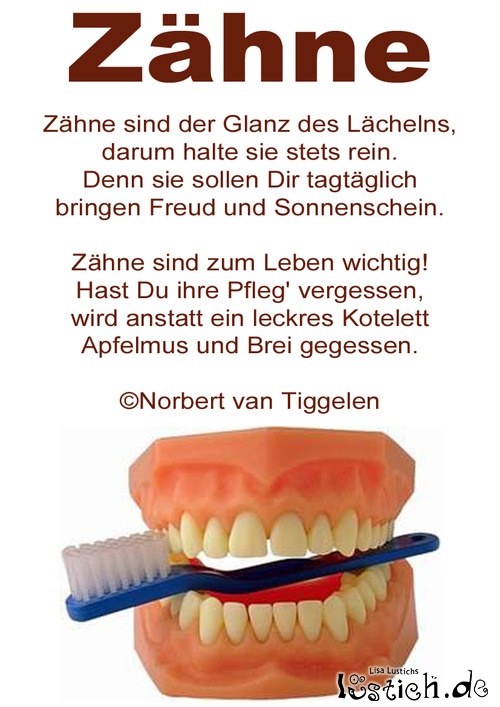 ANATOMIE, HISTOLOGIE UND ENTWICKLUNG 
DER ZÄHNE
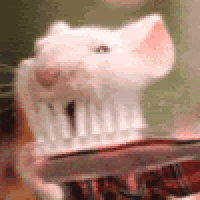 Dr. Andrea D. Székely

Anatomisches, Histologisches   und Embryologisches Institut

Semmelweis Egyetem
BUDAPEST
2018
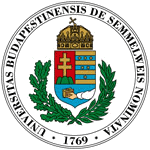 ALLGEMEINE BEGRIFFE
ZAHN
Zähne sind ektodermale Hartgebilde 
Stelle: Mundhöhle 
(nur bei Wirbeltieren)

ROLLENahrung ergreiffen, zerkleinern, zermahlen. 
Form-Funktionsprinzip 
Lautbildung (insbesondere des T,D,S-Lautes) 
soziale Funktionen 
Waffe

DENS (lat)       ODONTOS (griech)
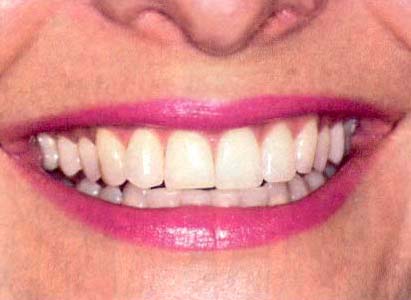 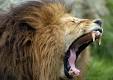 ALLGEMEINE  MERKMALE
Die echten Zähne bestehen aus Schmelz (Enamelum), Dentin und Zement sowie der Pulpa (Zahnmark). 

Sie werden auch Dentinzähne genannt, weil das Dentin den Hauptbestandteil bildet
Nach Größe und der Form unterscheidet man 
Milchzähne (Dentes decidui )
Bleibende Zähne (Dentes permanentes ) 

Nach der Stellung im Gebiss unterscheidet man
Schneidezähne (Dentes incisivi, Incisivi ),
Eckzähne (Dentes canini, Canini )

Vormahlzähne (Dentes praemolares) 
Mahlzähne (Dentes molares)
Frontzähne
Backenzähne
TOPOGRAPHIE
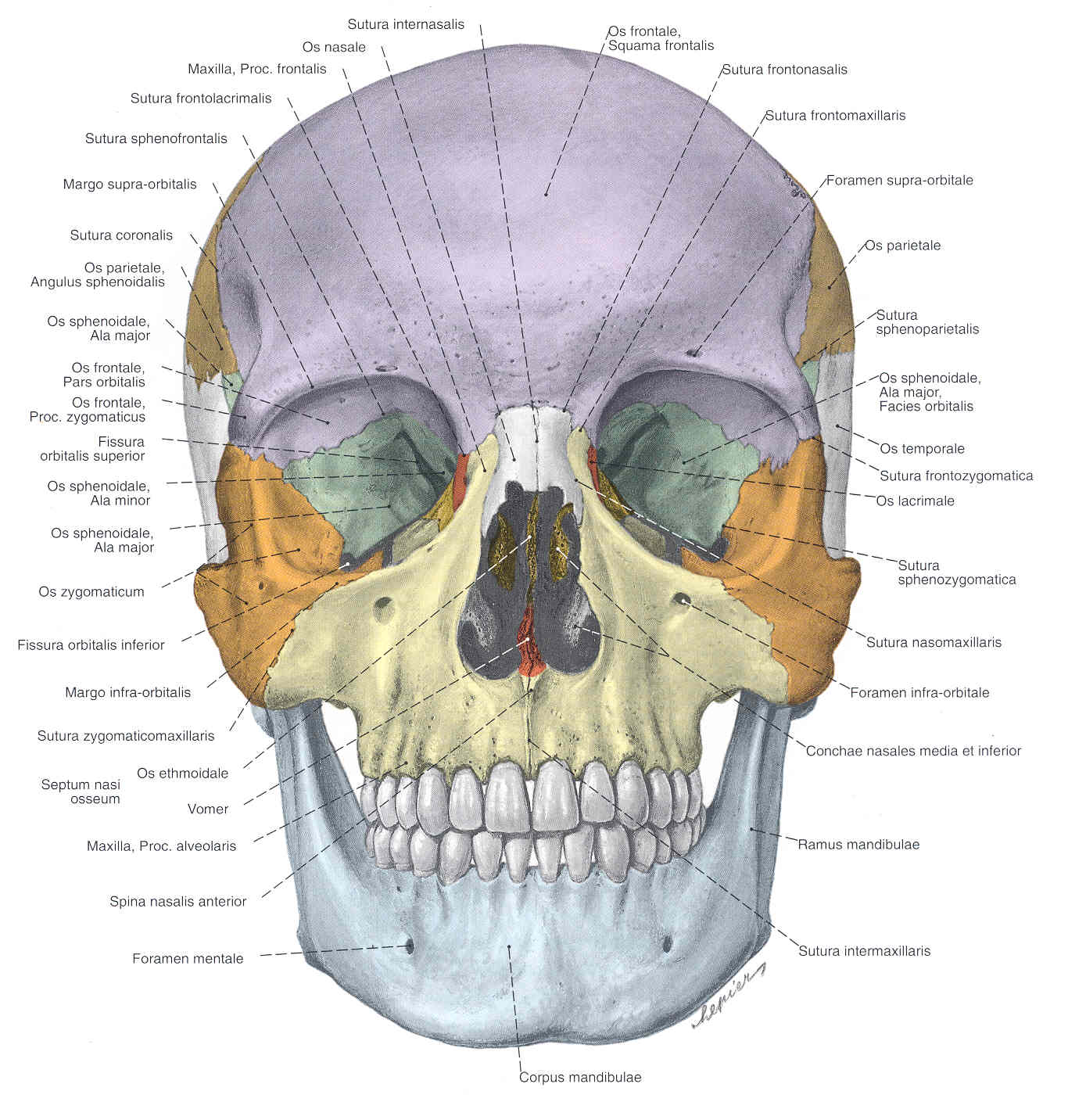 Processus alveolaris
hartes Gewebe, Geflechtknochen, genau wie bei den Sehnenanzätse,
 
Periodontium
Kollagenfaseriges Verbindung zwischen Zahn  (ZEMENTUM) und Knochen
Gingiva
weiches Gewebe, die tunica mucosa ist fest mit dem Knochen verbunden,  
mehrschishtiges dünn verhorntes Plattenepithel
SCHLUSSWÖRTER
HETERODONTIE
aus verschieden aufgebauten 
Zähnen bestehendes Gebiss 

DIPHYODONTIE
ein Zahnwechsel 
zwei Zahngenerationen: 
Milchgebiß und Dauergebiß 

PSALIODONTIE
„Scherenbiss”
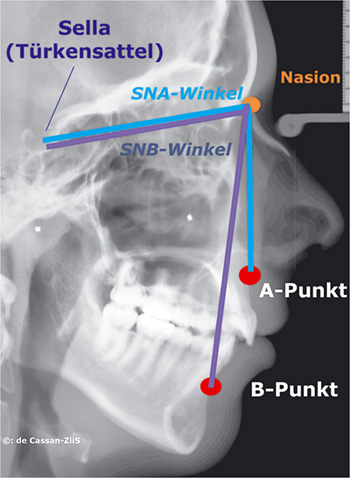 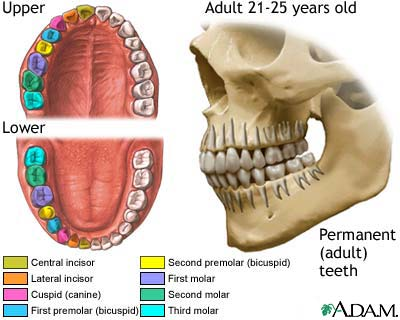 DIPHYODONTIE
Primäre Dentition 		Sekundäre Dentition

dentes decidui (20)		dentes permanentes (32)

dentes incisivi (2-2)			dentes incisivi (2-2)
dens caninus (1-1)		 	dens caninus (1-1)
dentes molares (2-2)			dentes premolares(2-2)
					dentes molares (3-3)
HETERODONTIE
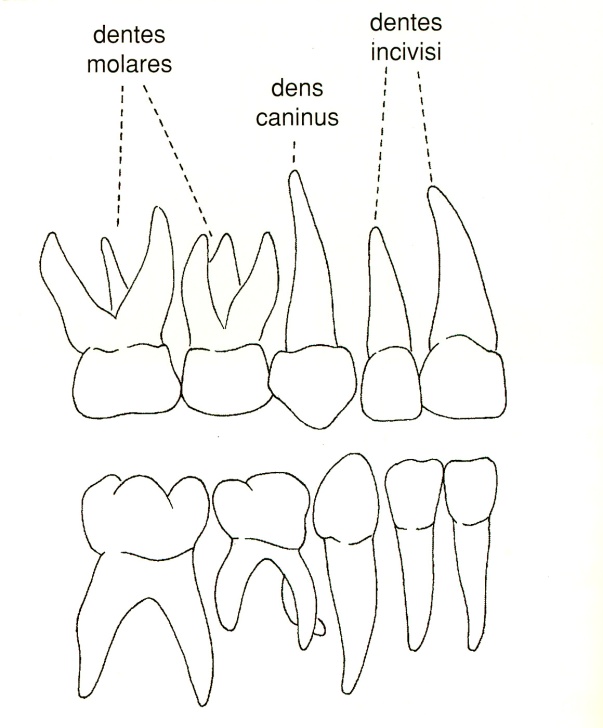 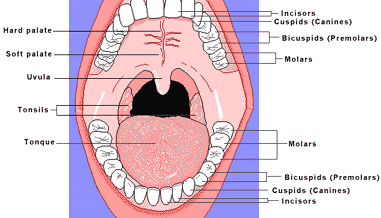 ZAHNGRUPPEN
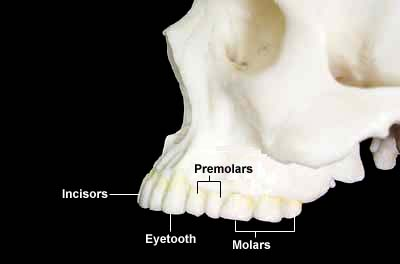 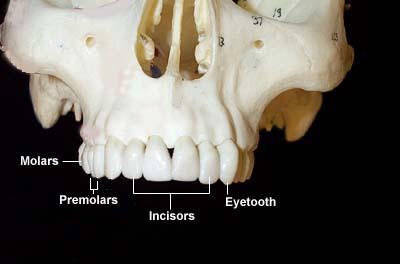 D. molares
Dentes premolares
Dentes incisivi
D. premolares
Dens caninus
Dentes incisivi
Dens caninus
Dentes molares
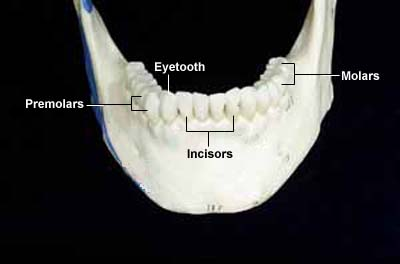 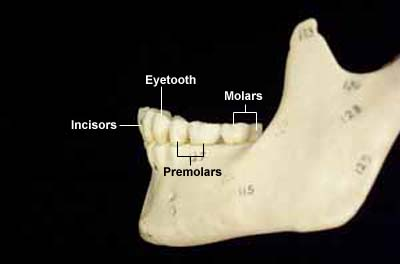 Dens caninus
Dentes molares
Dens caninus
Dentes molares
D. premolares
Dentes incisivi
Dentes incisivi
Dentes premolares
ZAHNFORMEL
2 1 2 3	2 1 2 3
Der Kiefer wird in vier Quadranten unterteilt, die Darstellung erfolgt aus Sicht des Betrachters (also auf das Gesicht des Patienten); es ergibt sich somit eine Seitenvertauschung Rechts-Links bei der Schreibweise. 
Der rechte Oberkieferquadrant erhält die 'Leitzahl' 1 (eins), der linke Oberkiefer die 2, der linke Unterkiefer die 3 und der rechte Unterkiefer die 4. 
Dieser Zahl wird dann die 'Zahnzahl', beginnend von der Mitte der Schneidezähne, nachgestellt. Somit hat der linke untere Schneidezahn die Zahl 31 (sprich: drei-eins) oder der rechte oberste Weisheitszahn die Zahl 18 (sprich: eins-acht). 
Die gleiche Systematik setzt sich bei den Milchzähnen fort, nur dass hier die 'Leitzahlen' 5, 6, 7 und 8 sind.
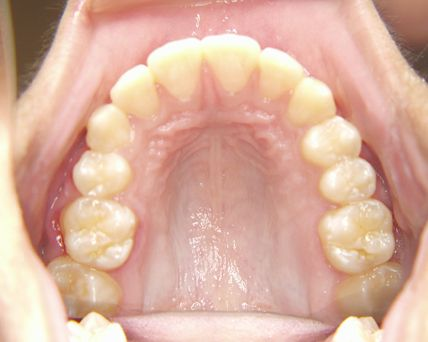 2
1
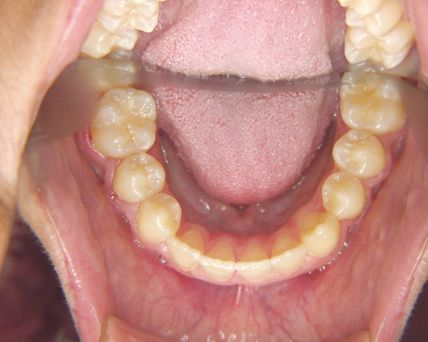 4
3
MILCHZÄHNE
Merkmale
- kein Premolaren oder dritte Molar
- kleinere Zähne
- Krone: rund, kurz und breit
- ihr Form ist einheitlicher als bei den bleibenden Zähne
- Zahnschmelz: blaulich-weiss, dick, 
- scharfe Grenze zwischen Schmelz und Zement
- breite Pulpenkammer und Wurzelkanäle
 Dentin: dünn
- starke Abrasio
2 1 0 2
2 1 0 2
ZAHNFORMEL
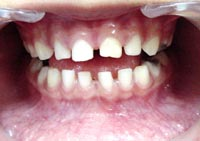 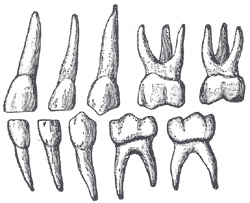 1
2
3
4
5
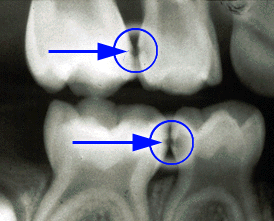 1
2
3
4
5
MILCHZÄHNE  vs  BLEIBENDE ZÄHNE
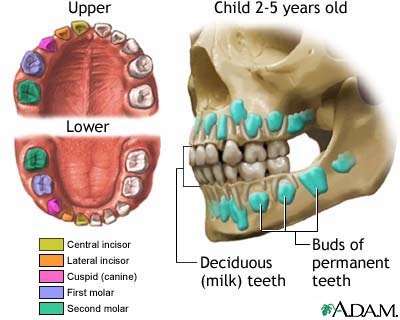 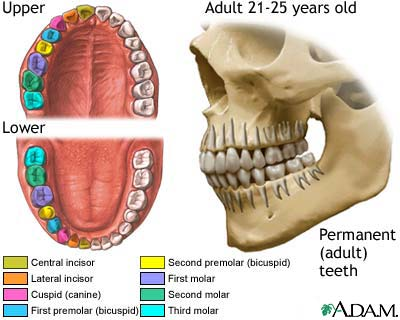 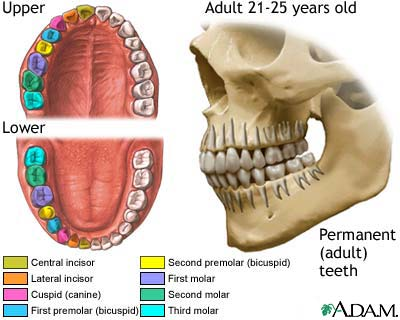 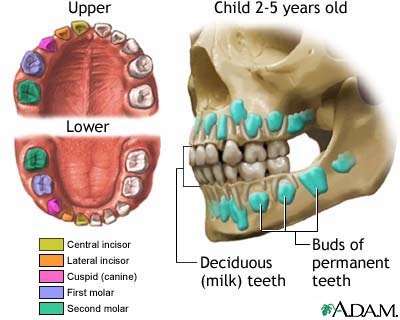 ORIENTIERUNG IM ZAHNMEDIZIN
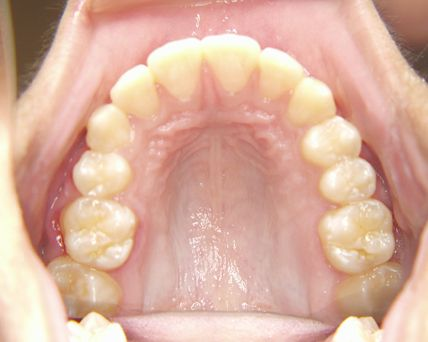 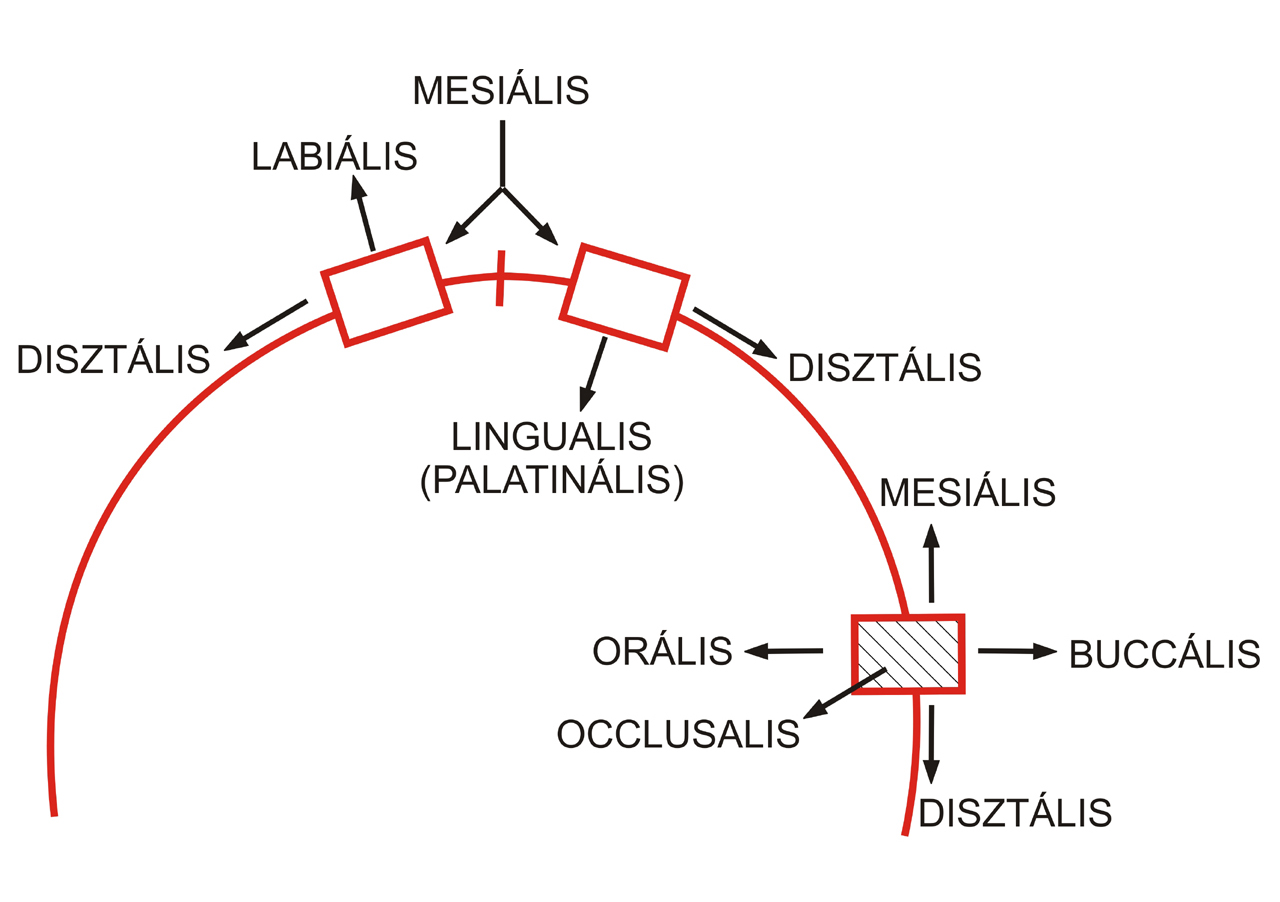 MESIAL
LABIAL
DISTAL
DISTAL
LINGUAL
oder
PALATINAL
MESIAL
BUCCAL(VESTIBULÄR)
ORAL
OCCLUSAL
DISTAL
DAS  GEBISS
PSALIODONTIE
Scherenbiß
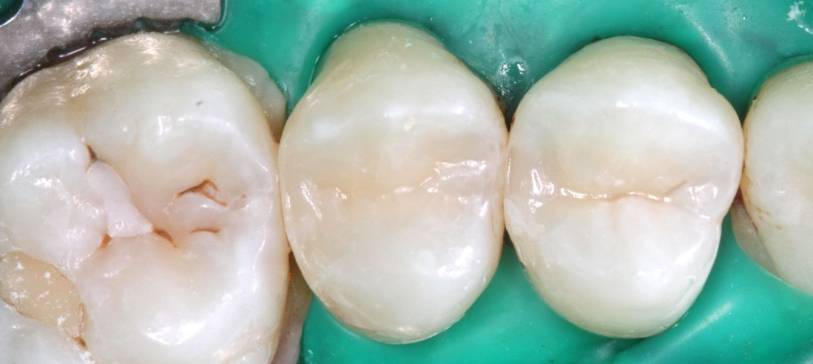 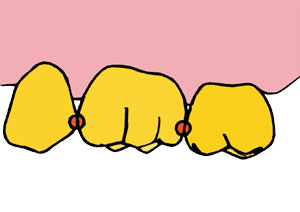 Kontaktpunkt

Durch Abrasion bzw. Mesialwanderung

Später  Kontaktfläche


FEHLSTELLUNGE
PROGNATHIE
Kreuzbiss
Lückengebiss
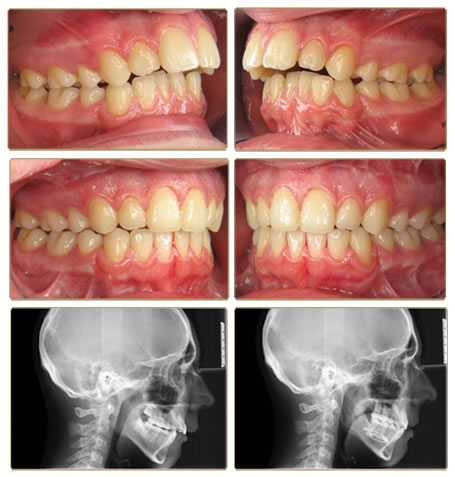 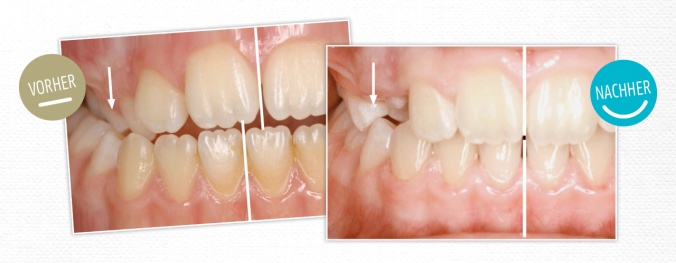 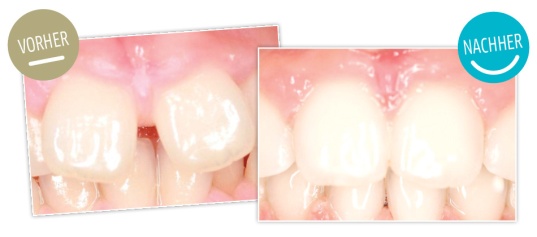 Tiefer Biss
Offener Biss
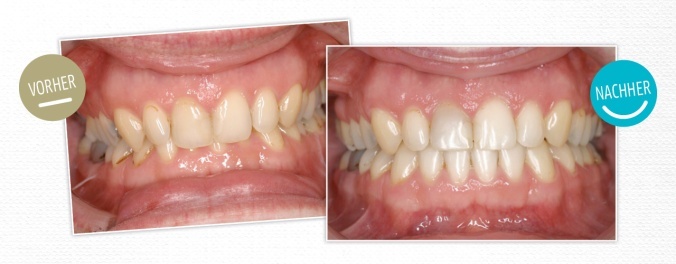 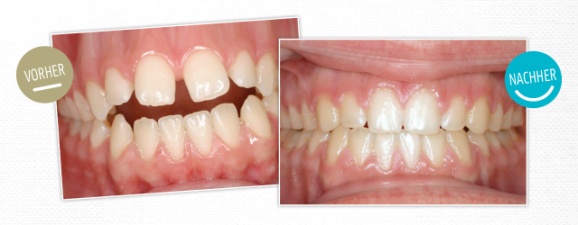 PHYSIOLOGISCHE   OKKLUSIONSLINIEN
Spee Kurve		     		Wilson Kurve
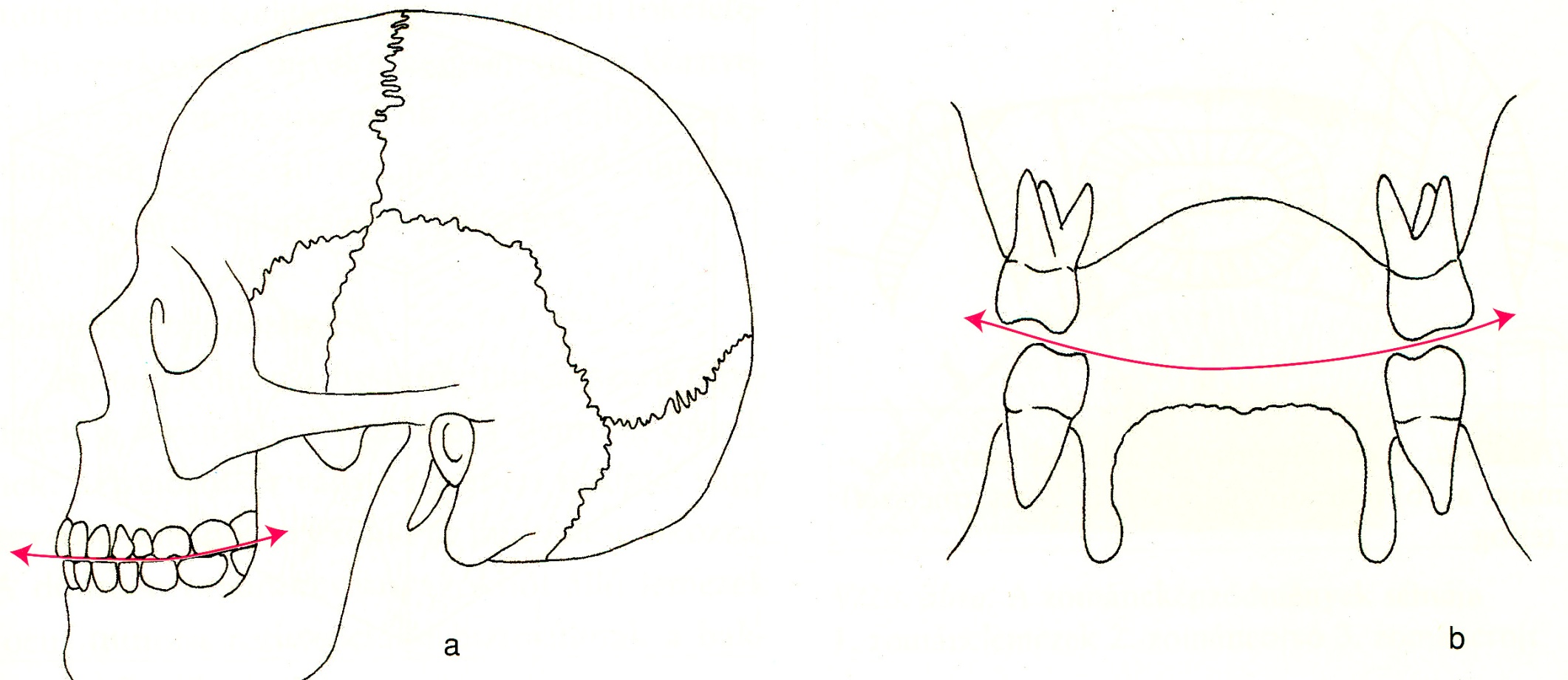 ZAHNOKKLUSION
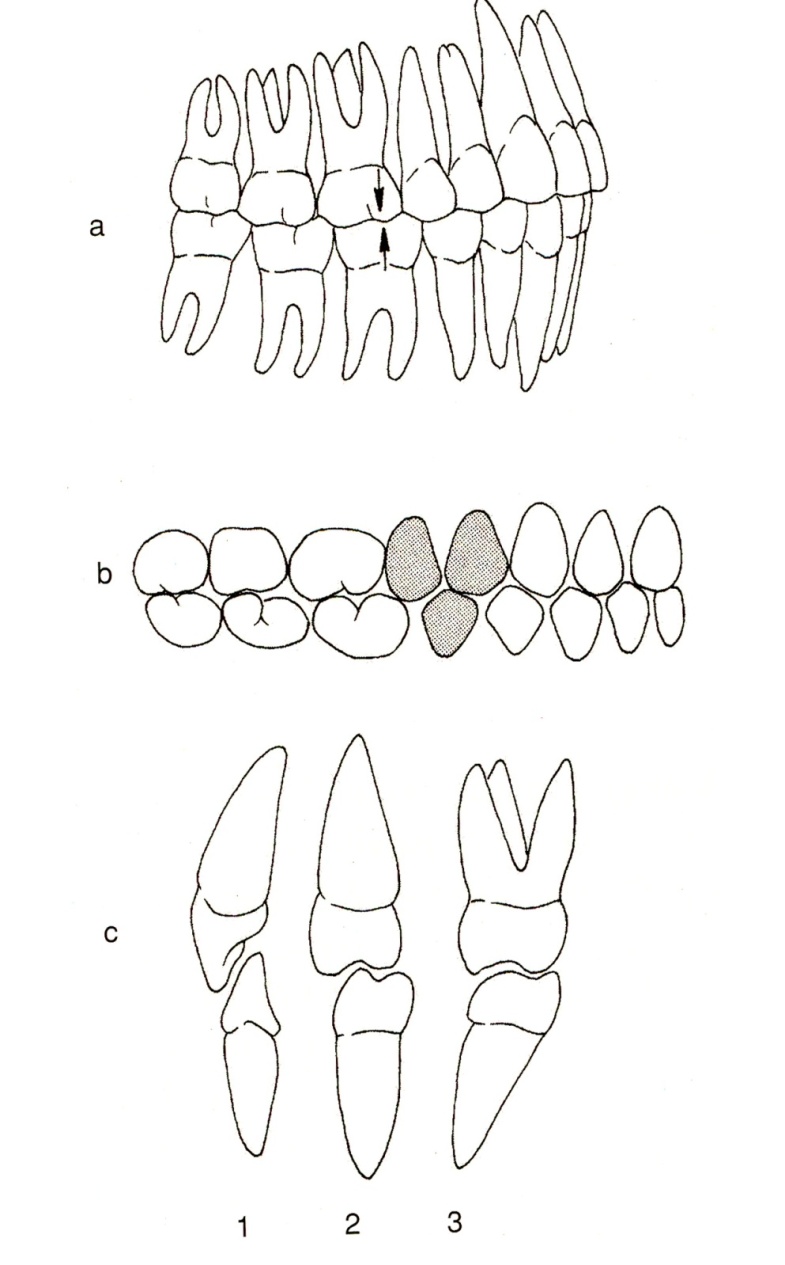 OKKLUSIONSFLÄCHEN




OKKLUSIONSEINHEIT


OKKLUSIONSPLAN

1. dentes incisivi
2. dentes premolares
3. dentes molares
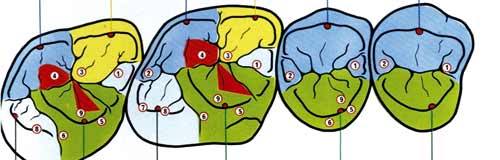 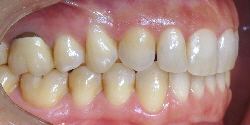 ÜBERBLICK  DER  ZAHNSTRUKTUR
facies occlusalis
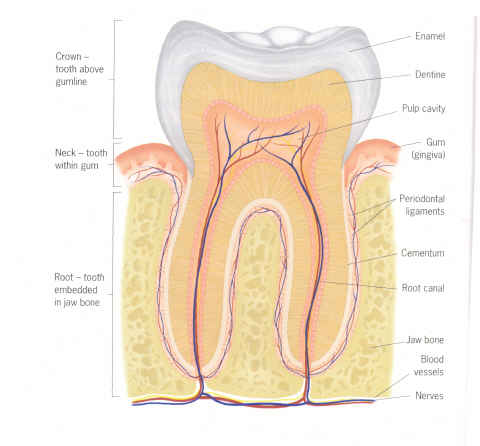 cuspis
fissura
Corona dentis
enamel
dentin
cavum pulpae
gingiva
Cervix (collum) dentis
periodontium
Wurzelkanal
cementum
Radix dentis
processus
alveolaris
apex
foramen apicale
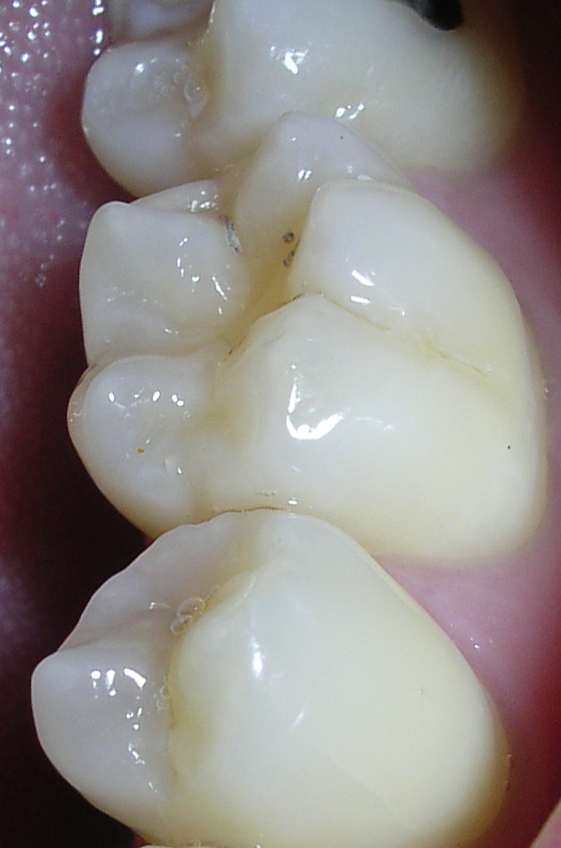 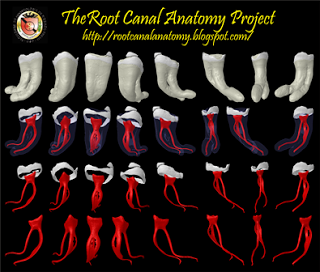 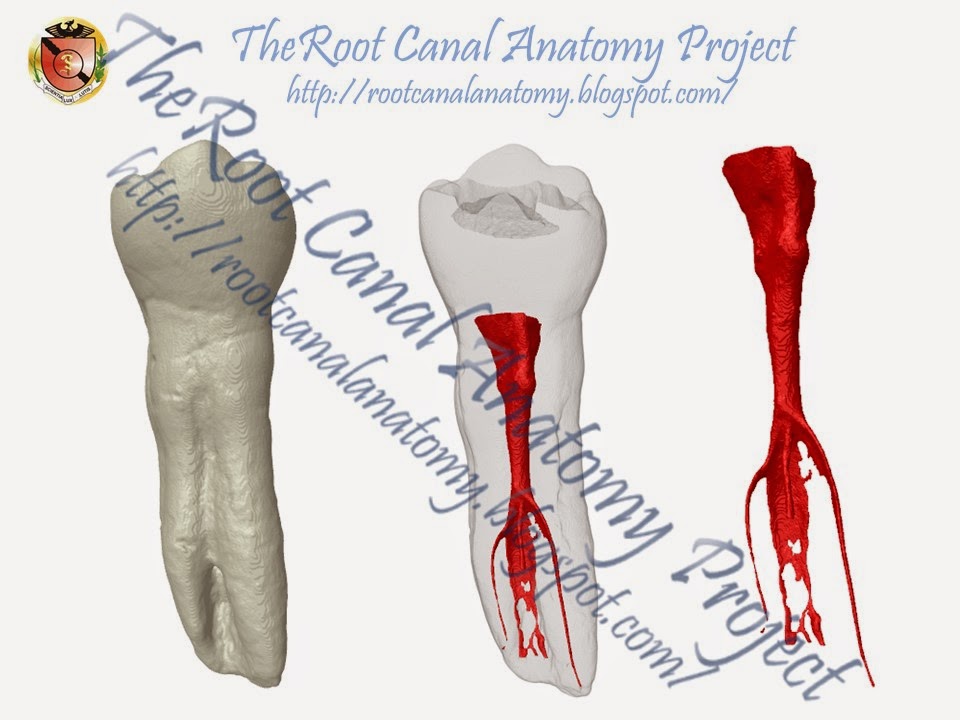 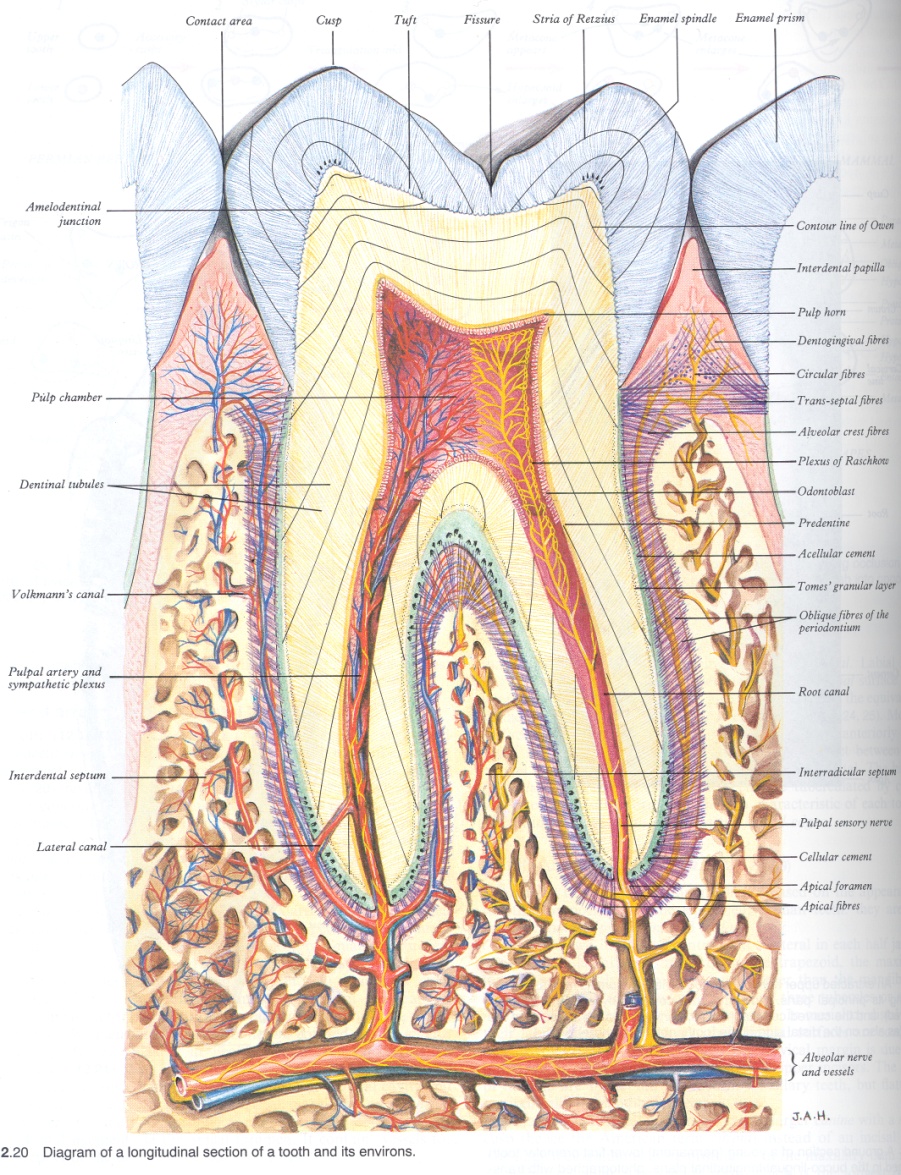 GEWEBE DES ZAHNS

SCHMELZ
DENTIN
ZAHNPULPE
Parodontium
  
Gingiva   
Zement 
Periodontium
Processus alveolaris
ZAHNHISTOLOGIE
ENAMELUM
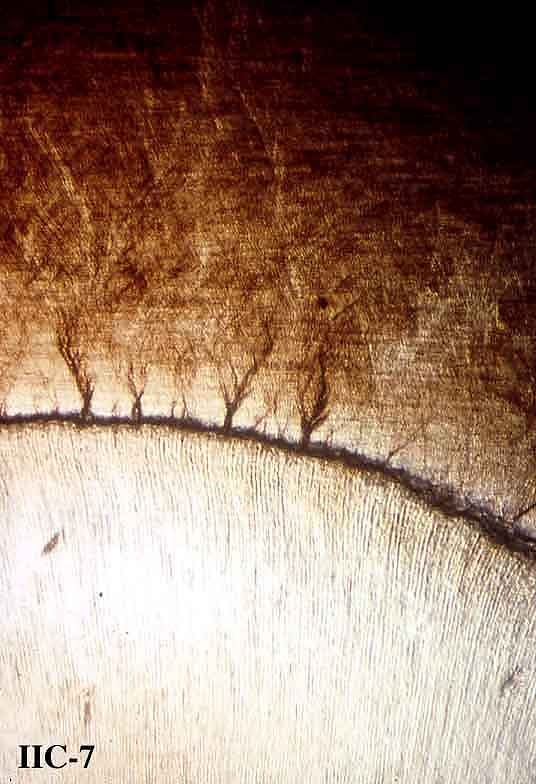 Der Zahnschmelz ist die härteste Substanz des menschlichen Körpers. Er überzieht mantelartig die Zahnkrone und ist nicht regenerationsfähig.(2-2.5 mm).
Zahnschmelz besteht zu 98% aus Hydroxylapatit und zu 2% aus organischer Substanz+ Wasser

Azelluläres, avaskuläres  Gewebe.

Bauelement des Schmelzes ist das SCHMELZPRISME, eine etwa 5 µm 
dicke Säule mit hufeisenförmigem Querschnitt (umgeben von der vagina und interprizmatisches substanz)

- Retzius Streifen (Wachstumslinien, stärkste: linea neonatalis)
- Hunter – Schregersche Streifung (entlang den Prismen)
 
Strukturmerkmale:
- Nasmyth – Membran (cuticula dentis)
 Schmelzbüschel
ZAHNSCHMELZ
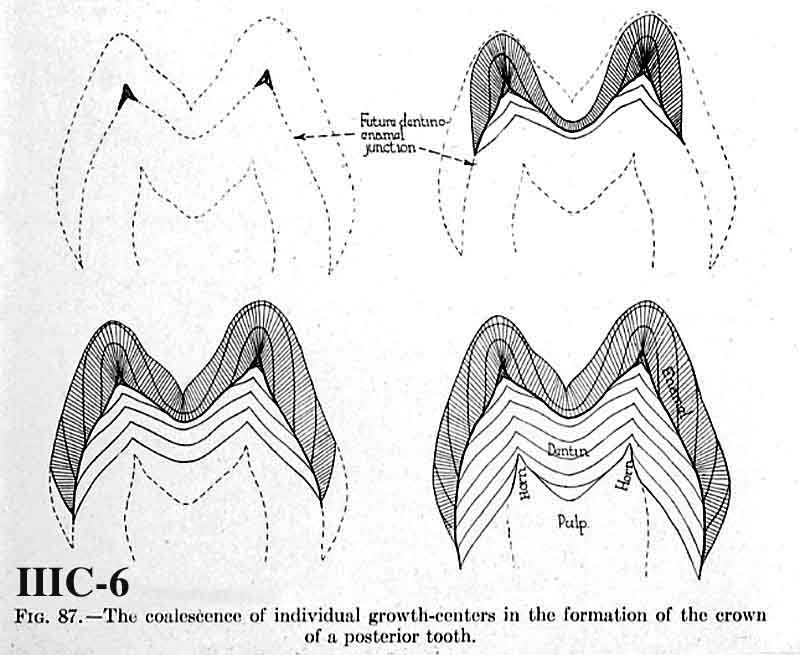 ZAHNBEIN
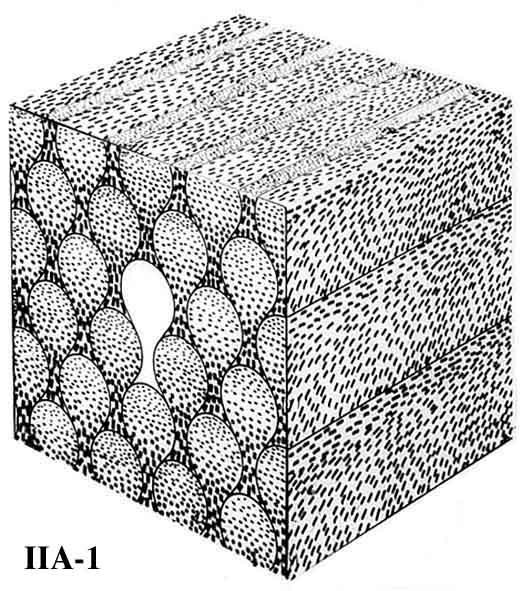 SCHMELZPRISMEN
ZAHNHISTOLOGIE
DENTIN
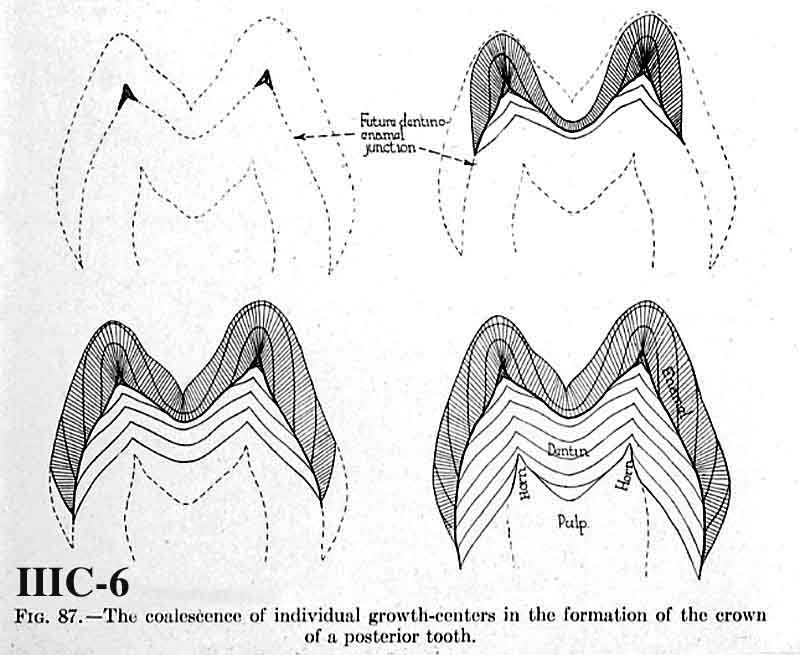 Dentin ist ein 1 - 5 mm dicke Schicht aus knochenähnlichem Material, das von den Odontoblasten lebenslang gebildet werden kann. Es macht den Hauptanteil der Hartsubstanz eines Zahnes aus.  Mit Zement oder Enamel  ist überzogen. 

Azelluläres, avaskuläres  Gewebe.

65% anorganisch (hidroxiapatit)
35% organisch + Wasser

ANTEILE: 	MANTELDENTIN 
	ZIRKUMPULPALES  DENTIN

FEINSTRUKTUR:
DENTINTUBULI (um den Tomes – fasern) oder peritubuläres dentin) und I
NTERTUBULÄRES DENTIN.
LINIEN:
 Ebnersche Streifung (Wachstumslinien) 
 Owens – Streifung, stärkere E.Str. 
z. B. linea neonatalis)
 
Strukturmerkmale :
- Secundaeres dentin
- Reparatives dentin
- Sclerotisches dentin
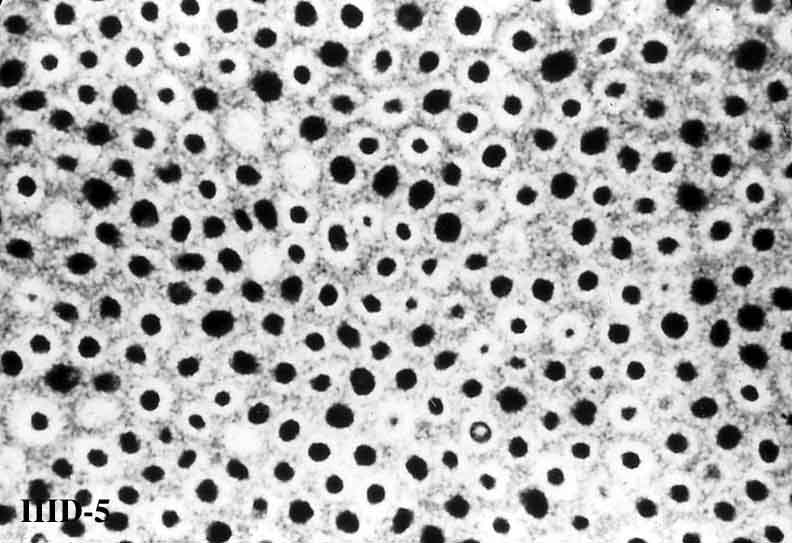 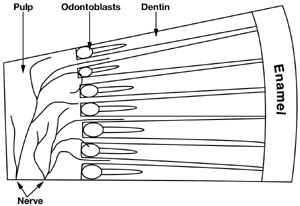 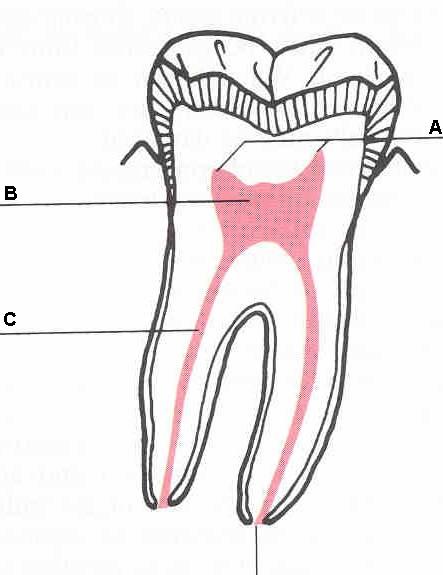 CORNUA
CAVITAS
CANALIS RADICIS
ZAHNHISTOLOGIE
ZAHNPULPE
Die Zahnpulpa beim Erwachsenen hat eine ähnliche Zusammensetzung wie das gallertige BG, besitzt aber eine Innervation und grössere Durchblutung

ZELLEN: Fibroblasten
             Mobile Immunzellen
             ODONTOBLASTEN!!
                 STAMMZELLEN

FASERN: reticulin
                 kollagen
                 (KEIN elastische Fasern)

PULPAREGRESSION
  - mehrere Wurzelkanäle
  - Pulpasteinen
  - Pulpenpolip
  - verengte Kammer und Kanäle
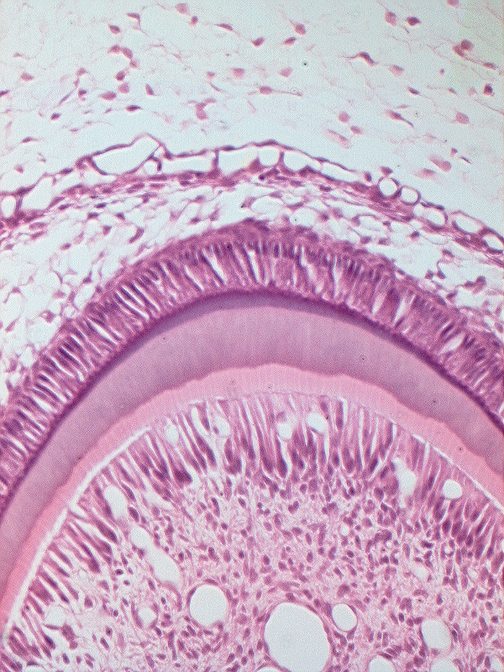 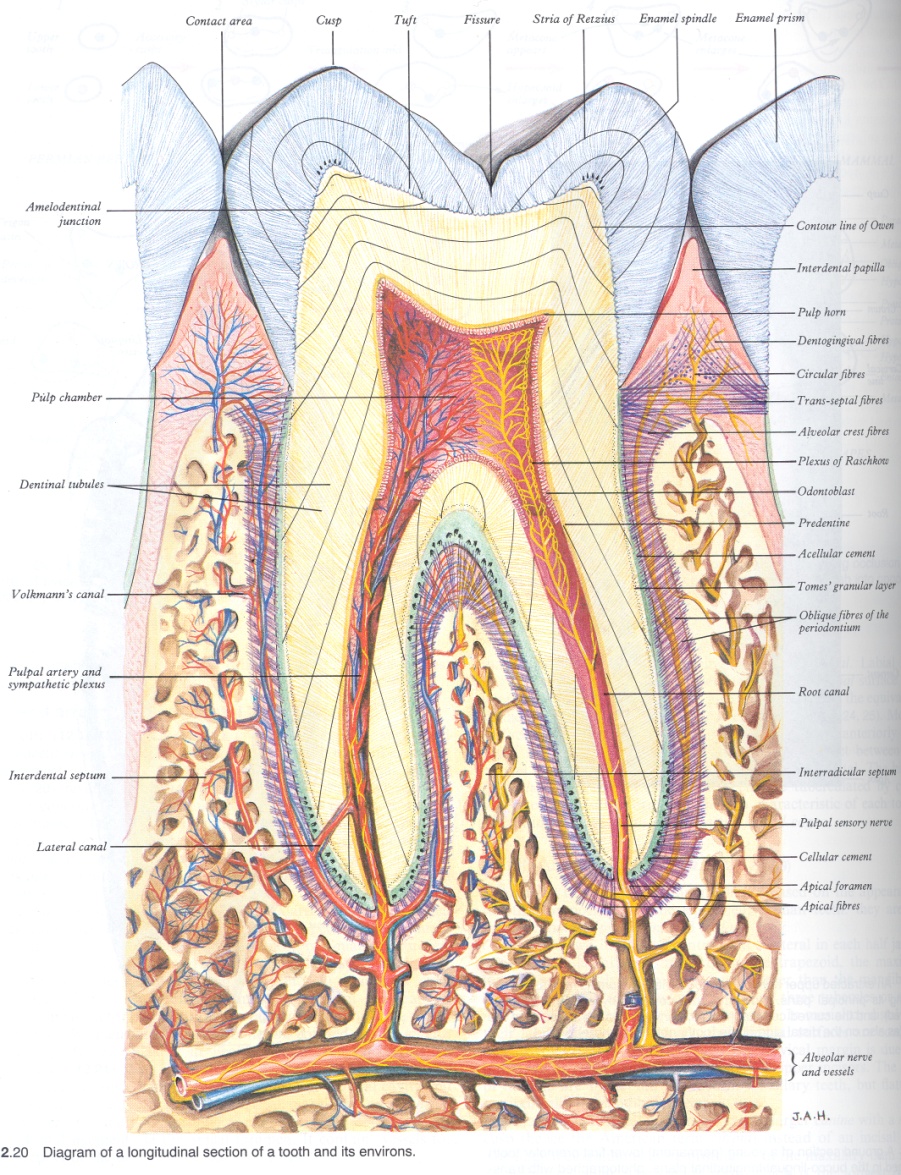 GEWEBE DES ZAHNS

Enamel
Dentin
Pulpe
Parodontium
  
Gingiva   
Zement  
Periodontium
Processus alveolaris
DIE DIREKTE UMGEBUNG VOM ZAHN
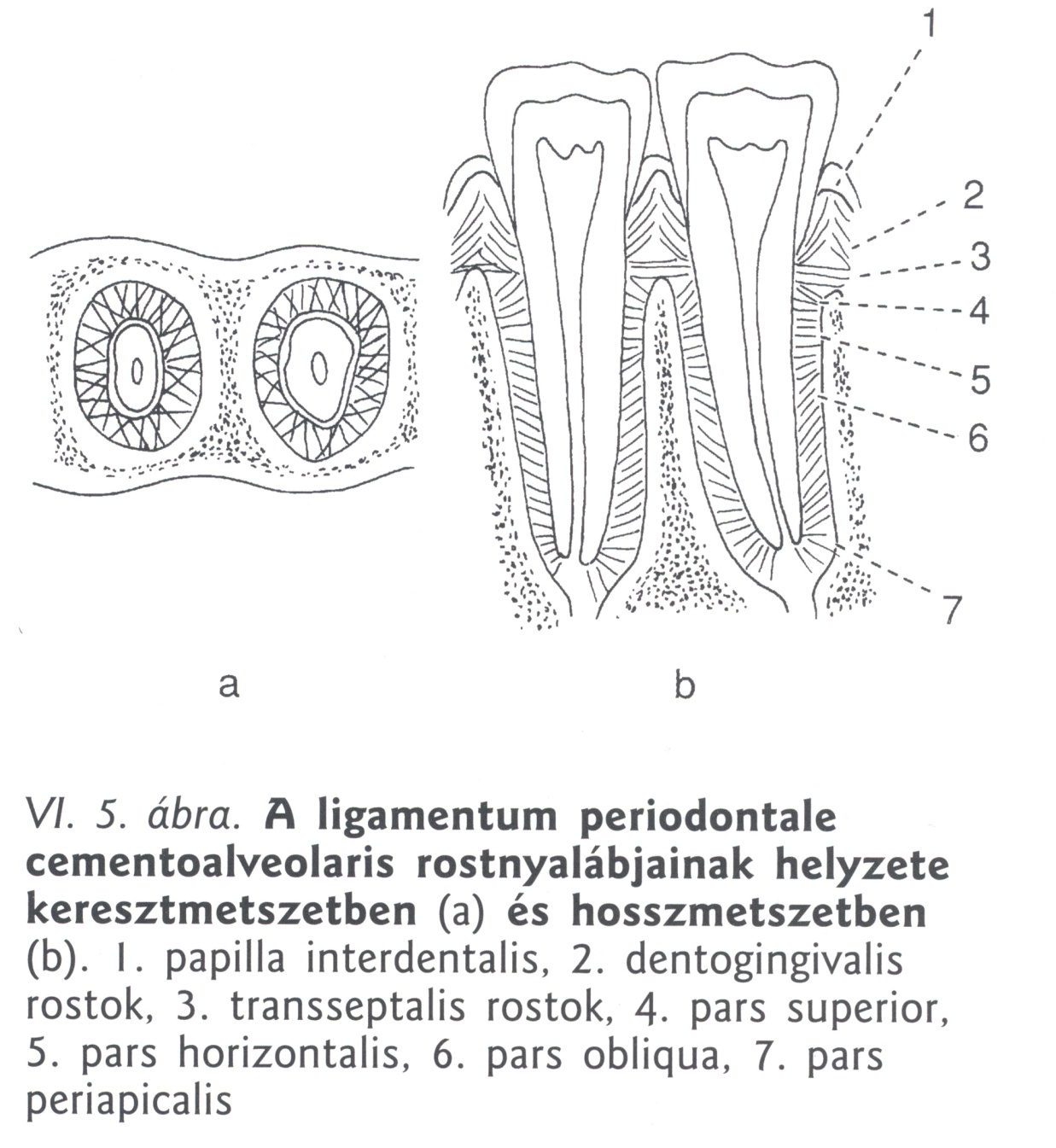 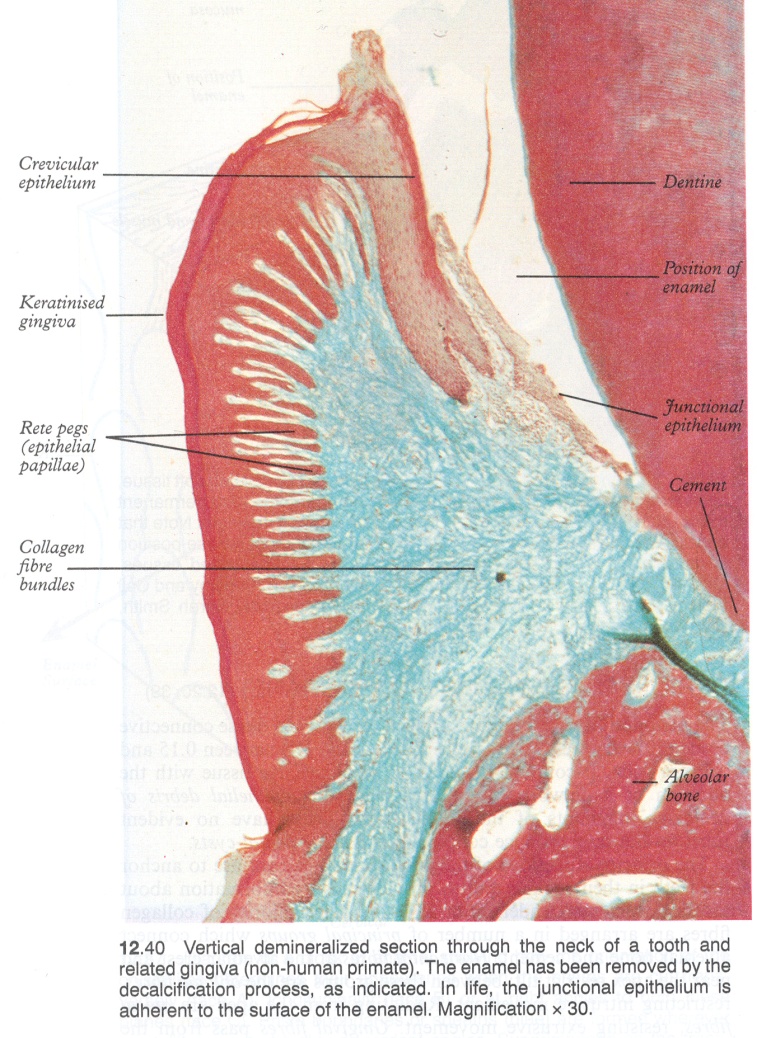 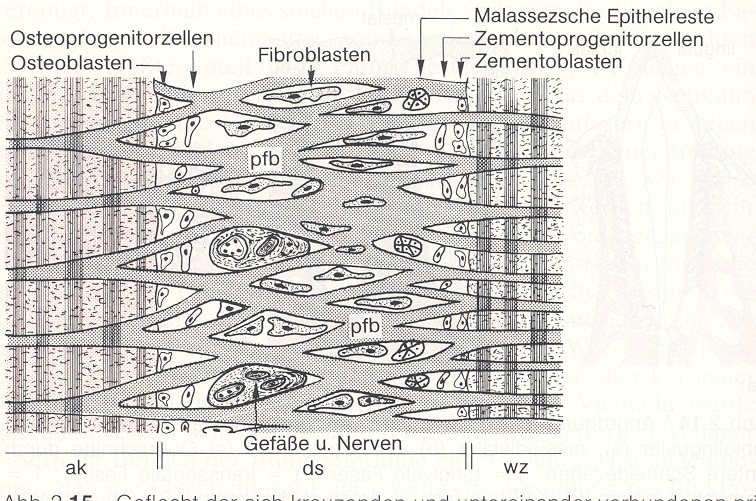 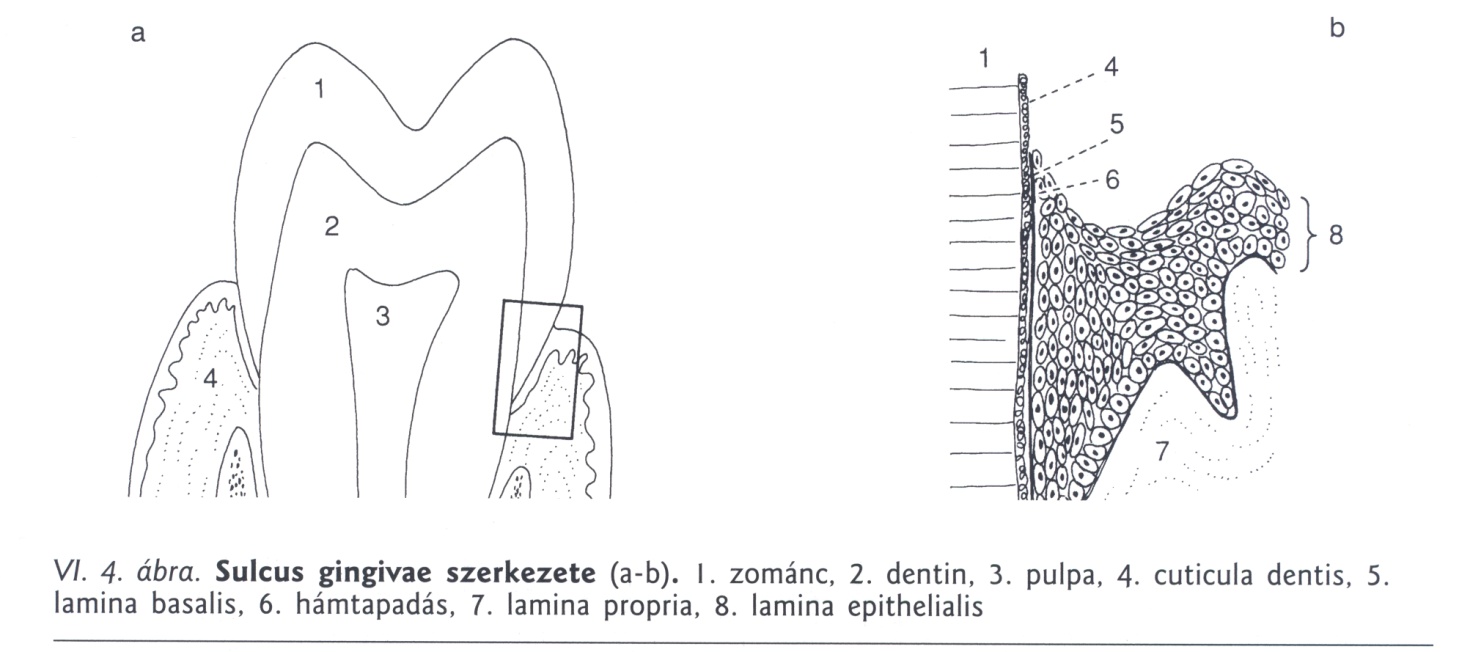 ZAHNHISTOLOGIE
CEMENTUM
Zement ist eine dem Geflechtknochen ähnliche Substanz. Er umgibt als 0,1 - 0,5 mm dicke Schicht die Dentinoberfläche im Hals- und Wurzelbereich.
45-50% anorganisches Substanz
50-55% organisches Substanz
+ Wasser

ZELLEN: 
Zementoblast, Zementocyt
Nur im unteren 1/3! Celluläres Zement
Obere 2/3 Acelluläres Zement

Avaskuläres  Gewebe

Fremdfaserzement (beim Periodont)
Eigenfaserzement


Hohe Widerstandsfähigkeit gegen Resorption (wichtig bei Orthodontie)
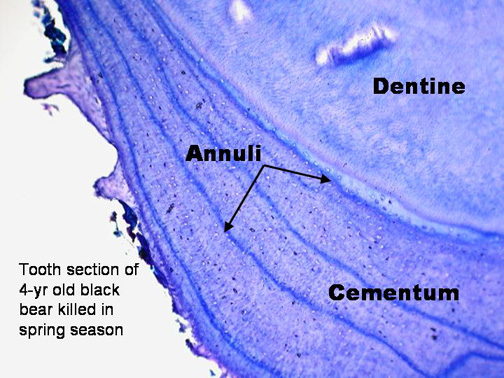 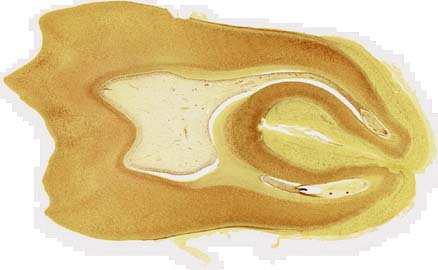 Acelluläres 
Zement
Celluläres 
Zement
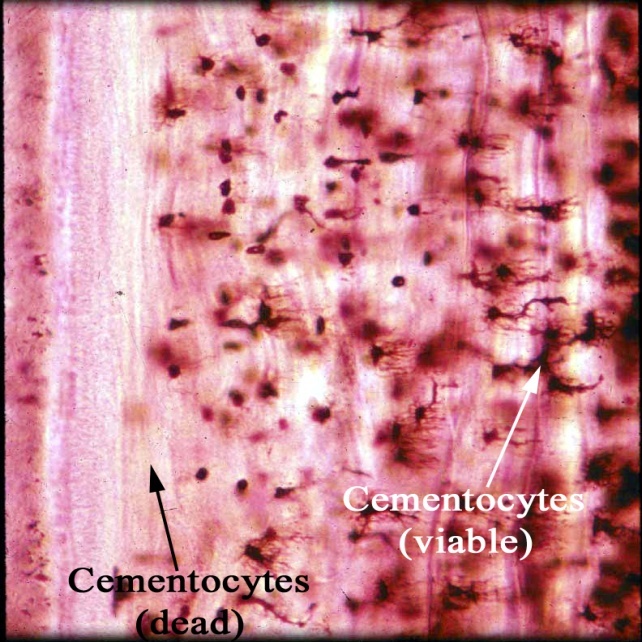 GINGIVA
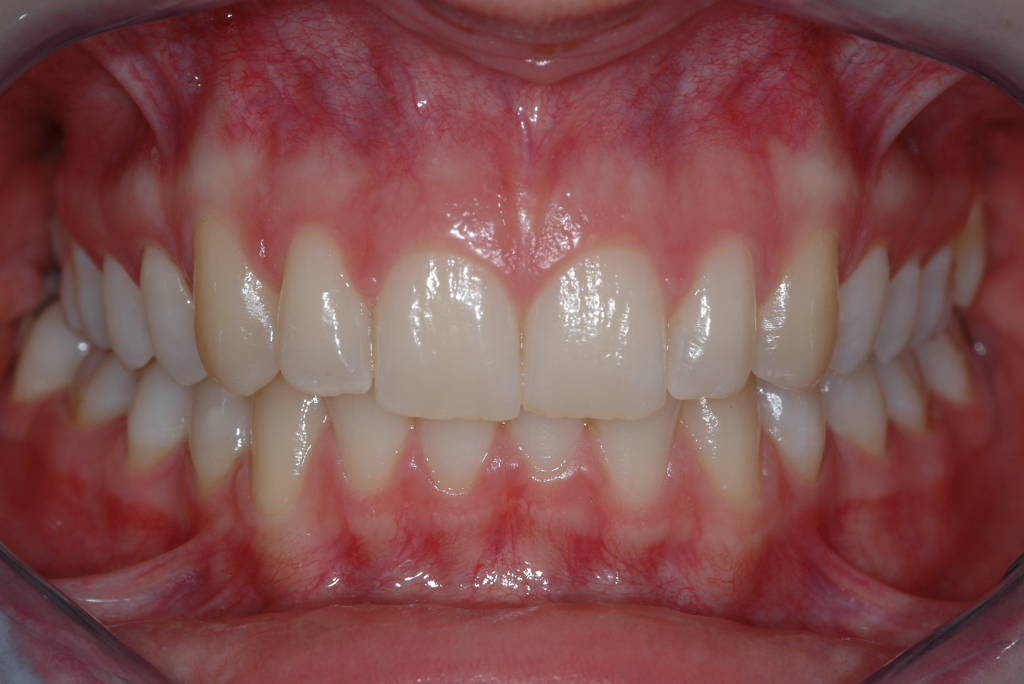 Schleimhaut
Linea girlandiformis (junctio muco-
gingivalis)
Papilla
interdentalis
Gingiva propria (fest)
Gingiva marginalis (frei)
Limbus
VESTIBULUM ORIS
Rolle der Gingiva :  befestigen, isolieren, Schutz
Periodontium
Sharpey-Fasern            Lockeres BDGWB		         Kapillarnetzwerk
GomphosIS

 - befestigt
 - füttert
 - verhindert Torsion (Drehung)

Teile
BGWB Zellen
  Fibroblast
  Progenitorzellen (Zement, Knochen)

Immunzellen 
 Macrophag (osteoclast, dentoclast) 
 Lymphocyt

Fasern
 kollagen I, III. 
 oxytalan

Blut- und Lymphgefässe

Nerven
Propriozeptiv, nozizeptiv
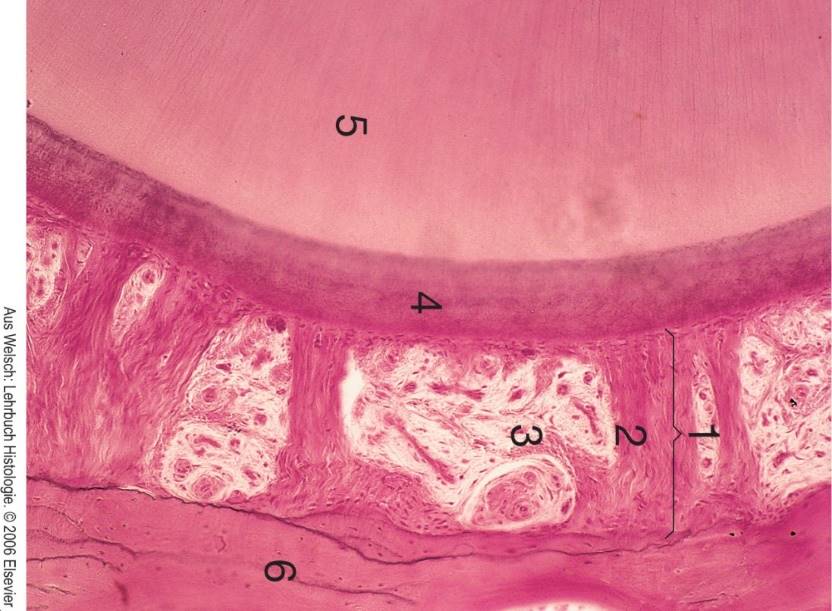 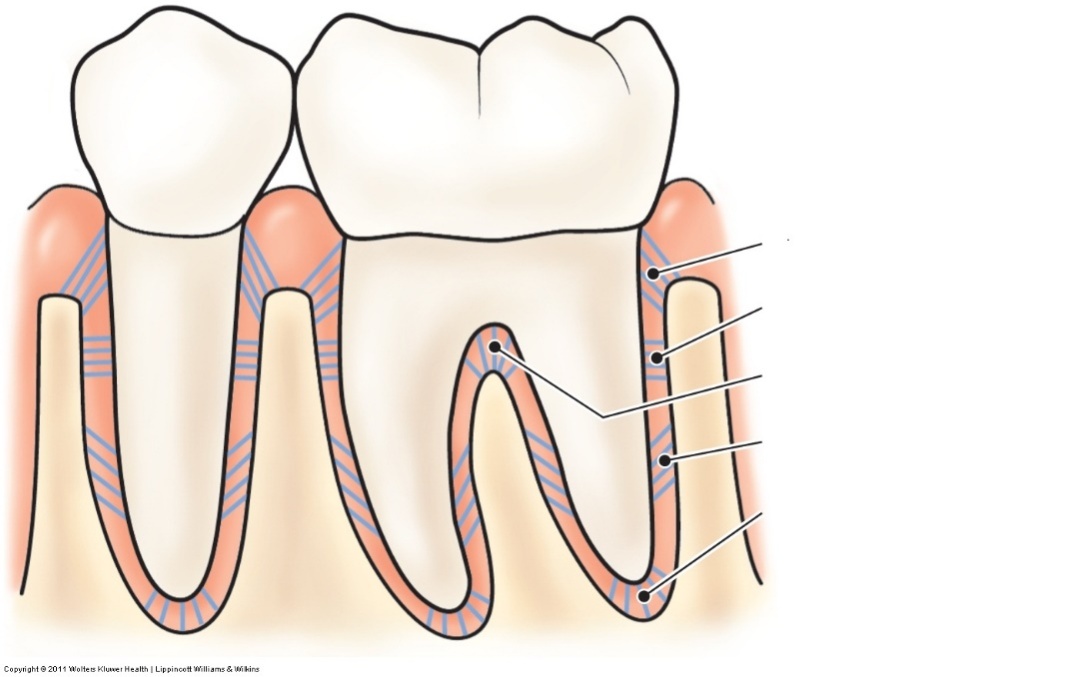 Pars superior
Pars horisontalis
Pars interradicularis
Pars obliqua
Pars periapicalis
PROCESSUS ALVEOLARIS
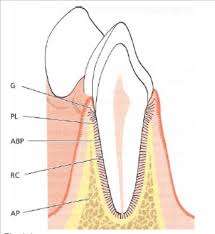 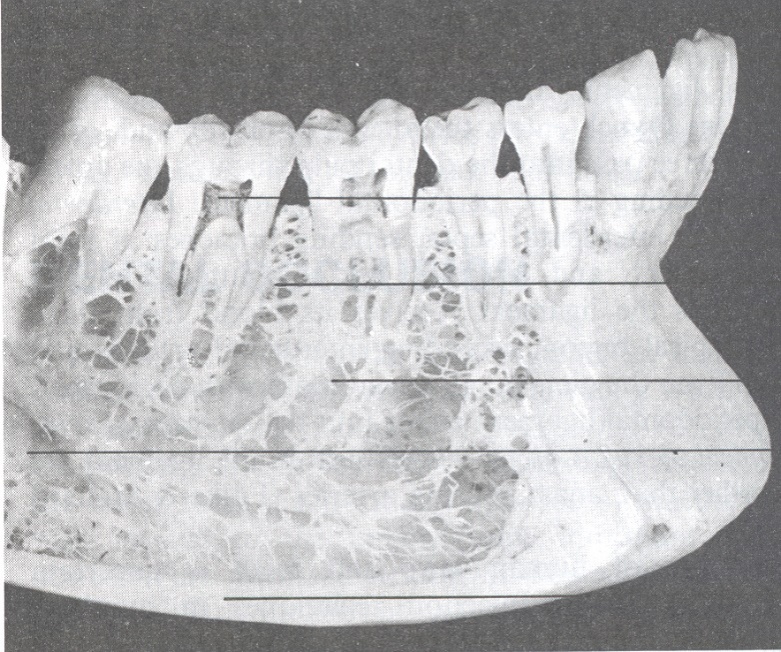 dehiscentia, 
fenestratio
Lamina corticalis
Pars spongiosa
Lamina cribriformis (L. dura) (Geflächtknochen)
canaliculi interdentales Zuckerkandli
canaliculi interradiculares Hirschfeldi
ZAHNENTWICKLUNG I. ZAHNKNOSPEN
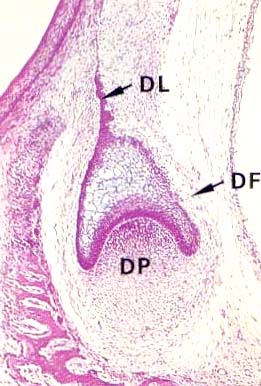 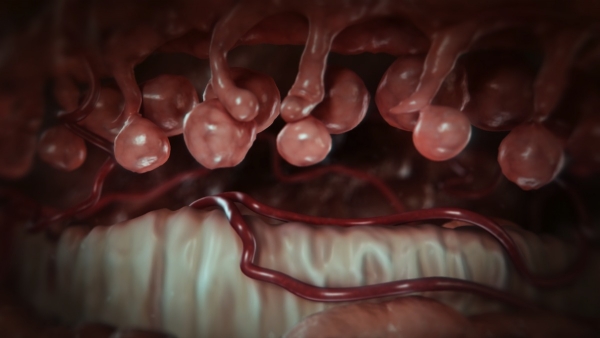 ZAHNLEISTE
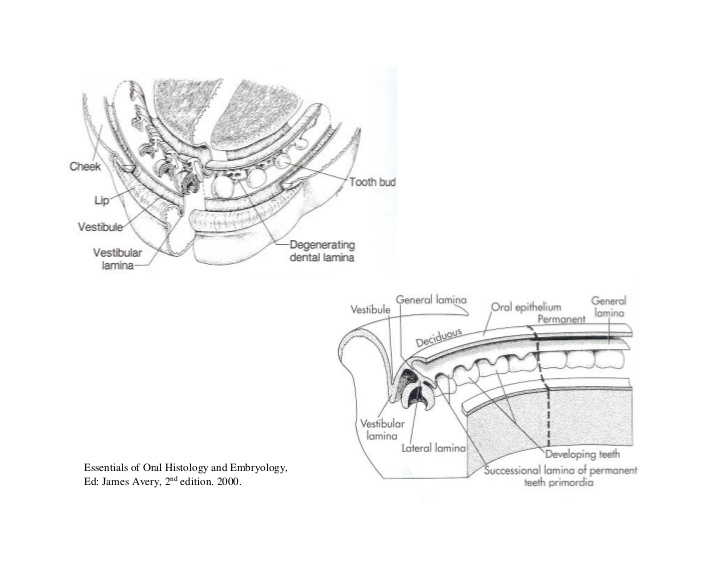 ZAHNSÄCKCHEN
Zahnpapilla
Labiale Leiste
Zahnleiste
ZAHNENTWICKLUNG II.
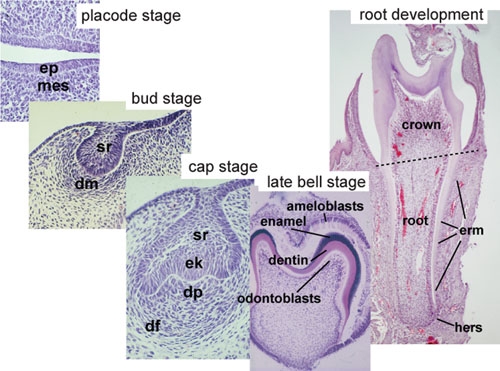 Auch das Bindegewebe 
Stammt aus Ektoderm 
(Neuralleiste)


ectomesenchym
ZAHNENTWICKLUNG III.  STADIEN
KNOSPENPHASE
KAPPENPHASE
GLOCKENPHASE
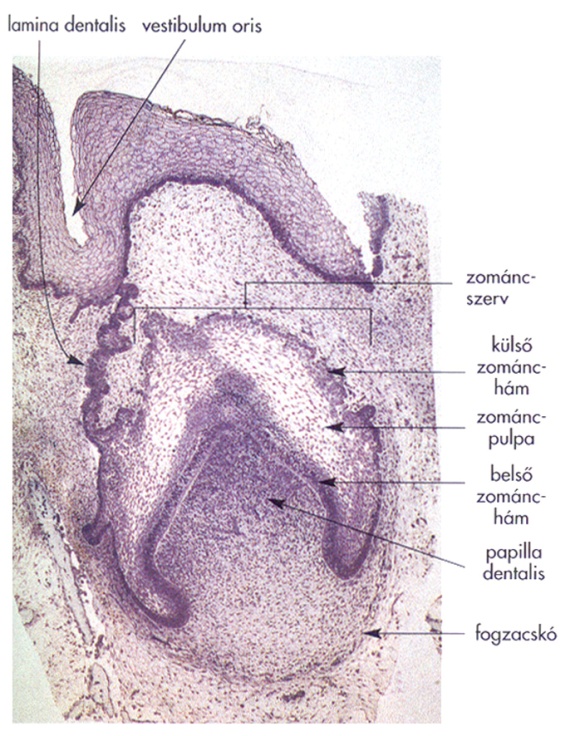 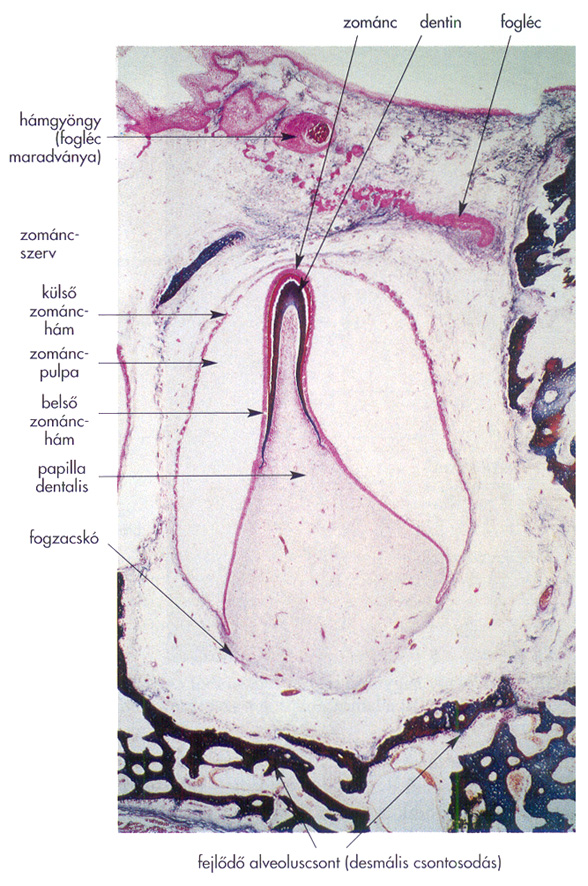 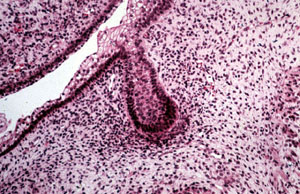 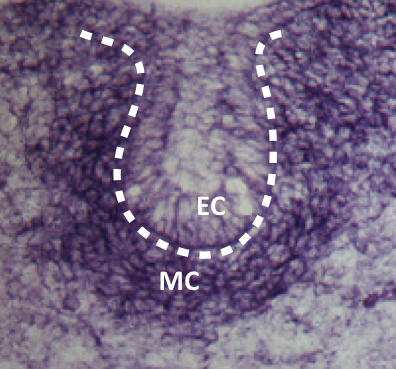 MB
REGULATION  DER  ZAHNENTWICKLUNG

Signalmoleküle und growth factors
SCHMELZKNOSPE
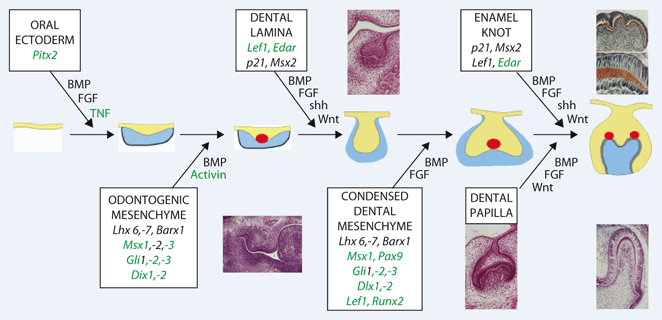 BILDUNG DER KRONE
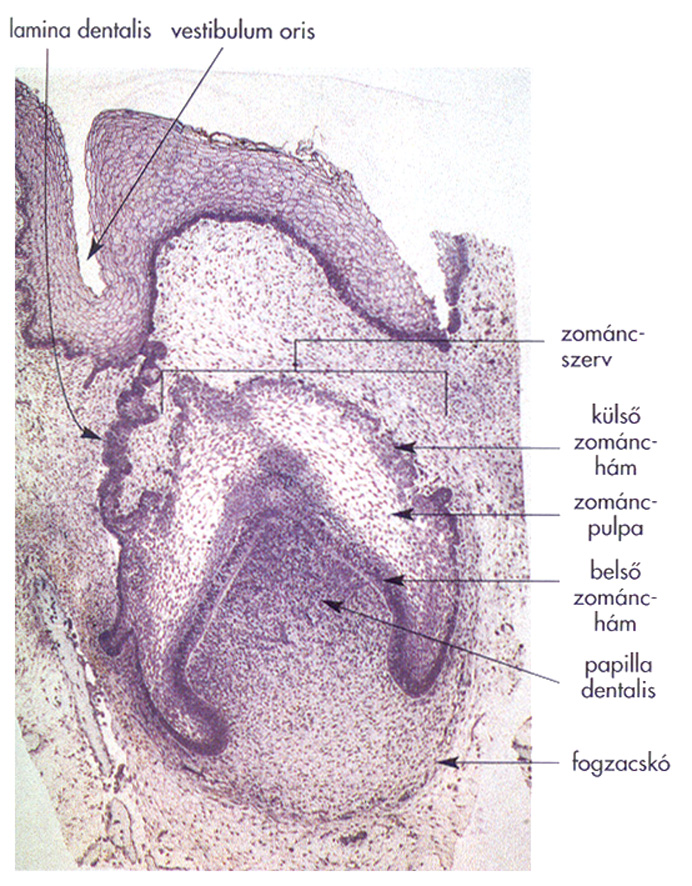 SCHMELZKNOSPE
Schmelzorgan
Zahnpapille
Zahnsäckchen

Ameloblast
Schmelzbildend
Diff: aus dem inneren Schmelzepithel

Odontoblast
Dentinbildend 
Diff: Ectomesenchym
Ausserste Zellschicht der Zahnpapille
(Neuralleistenderivat)
(Enamel knot)
SCHMELZKNOSPE
Organizator – Signalzentrum  zw Ektoderm und Ektomesenchym 
keine Zellteilung 
BMP, FGF, SHH, activin
ZAHNBILDUNG   ZELLEN
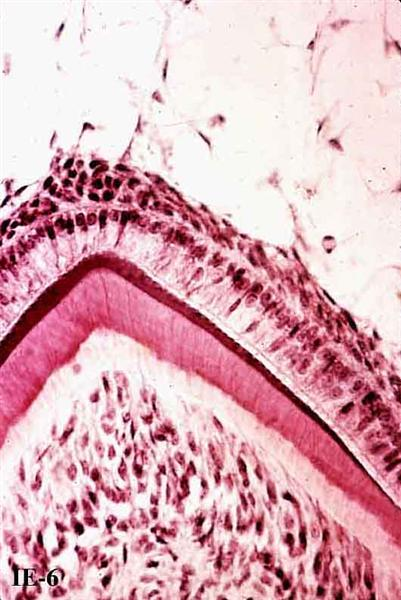 Schmelzorgan
odontoblast
ameloblast
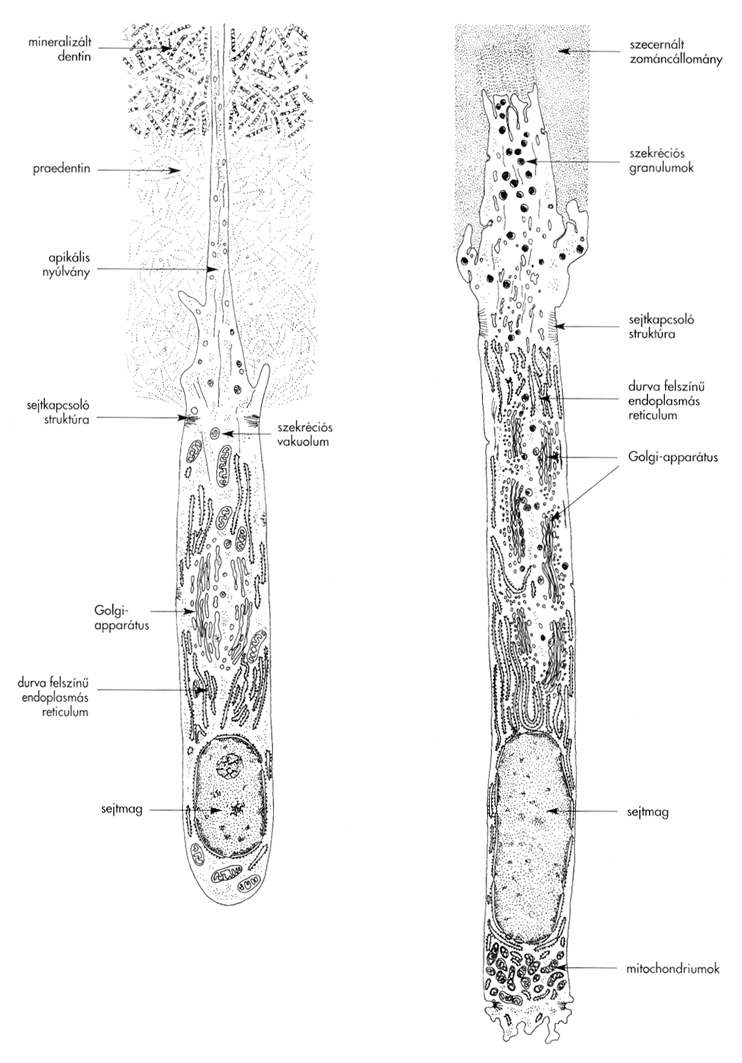 AB
Schmelz
MB
dentin
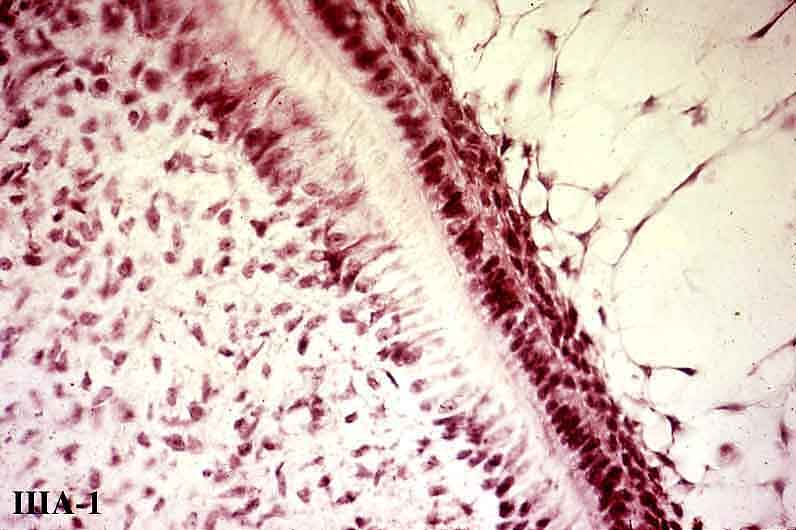 predentin
OB
Pulpe
BILDUNG DES WURZELS
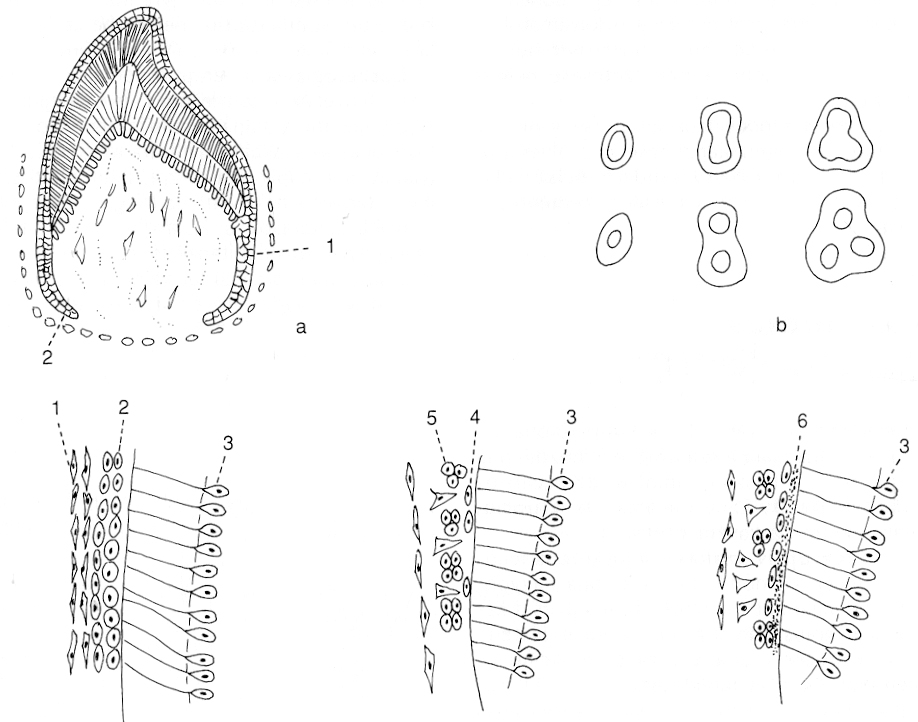 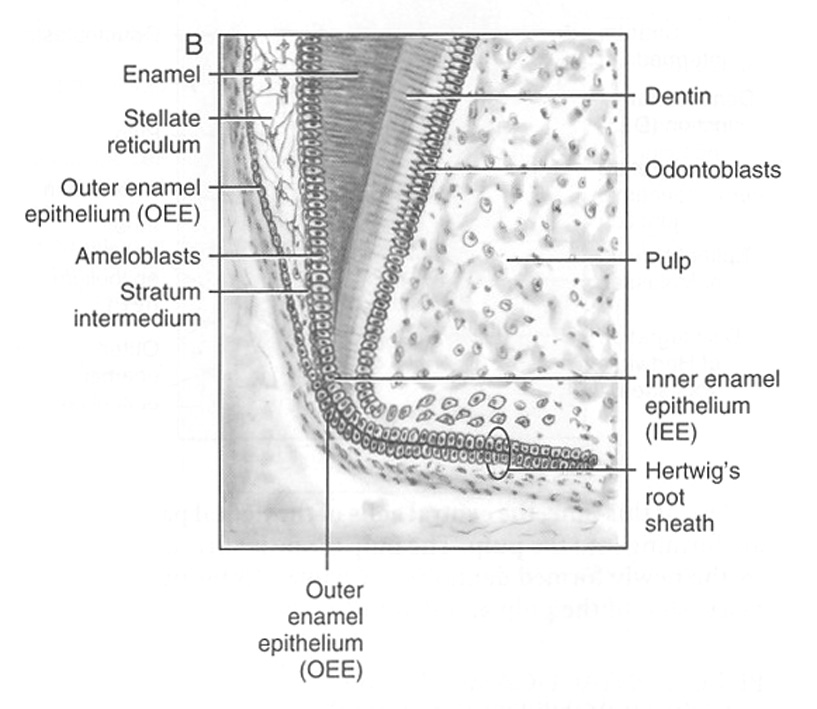 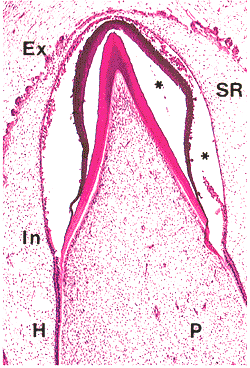 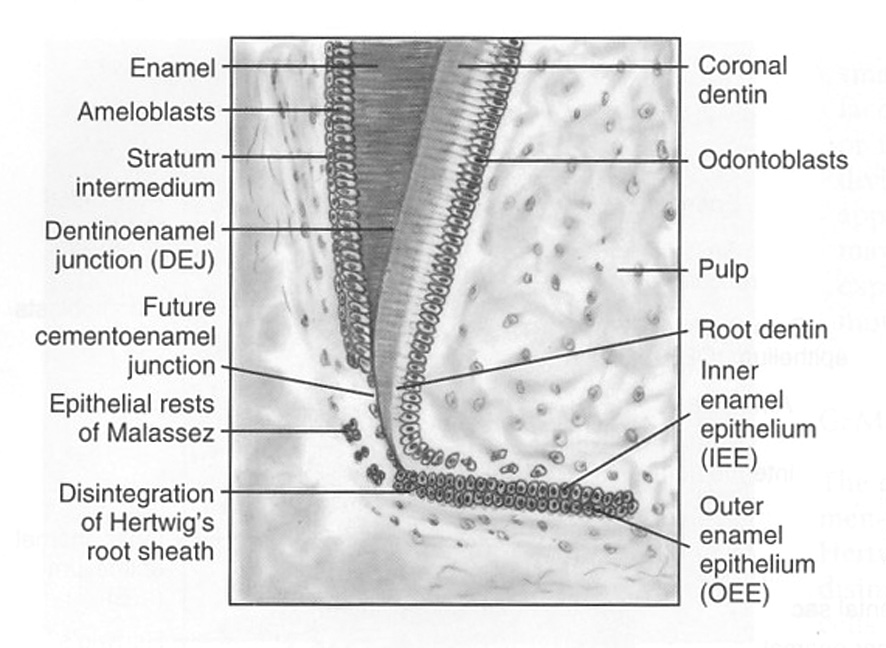 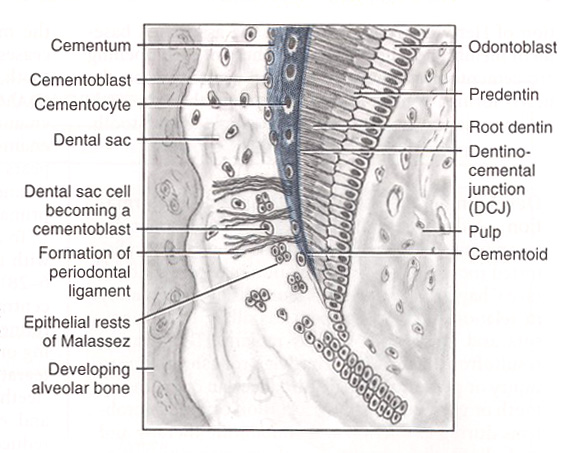 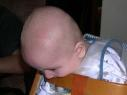 ZAHNENTWICKLUNG (ERUPTIO)
DENTES DECIDUI	          DENTES PERMANENTES
SCHNEIDEZÄHNE	  6 - 10 Mon		7 - 8 J	
ECKZÄHNE		16 - 20 Mon		11 J	
BACKENZÄHNE				11 - 13 J	
MAHLENZÄHNE	10 - 24 Mon		 6 - 25 J
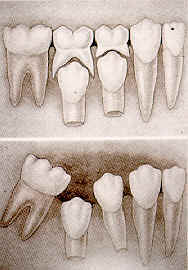 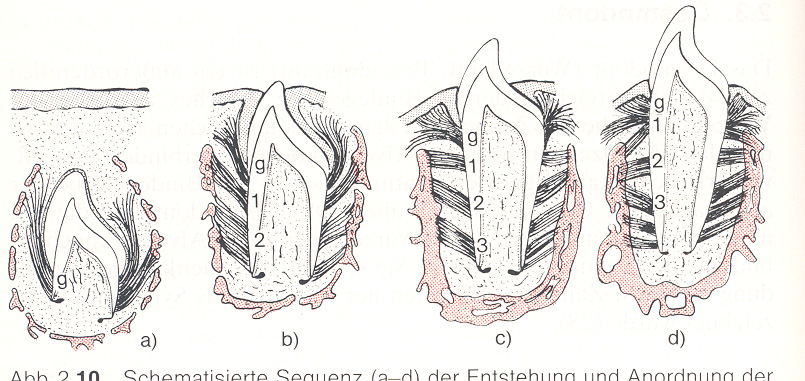 ZAHNENTWICKLUNG (ERUPTIO)
Die Reihefolge von der Eruption
untere 1. Schneidezähne
 untere 2. Schneidezähne
  obere 1. Schneidezähne
   obere 2. Schneidezähne
    obere 1. Mahlenzähne
     untere 1. Mahlenzähne
      obere Eckzahn
       untere Eckzahn
        obere 2. Mahlenzähne
         untere 2. Mahlenzähne
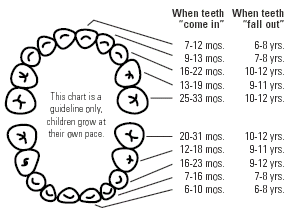 ZAHNENTWICKLUNG ZAHNWECHSEL
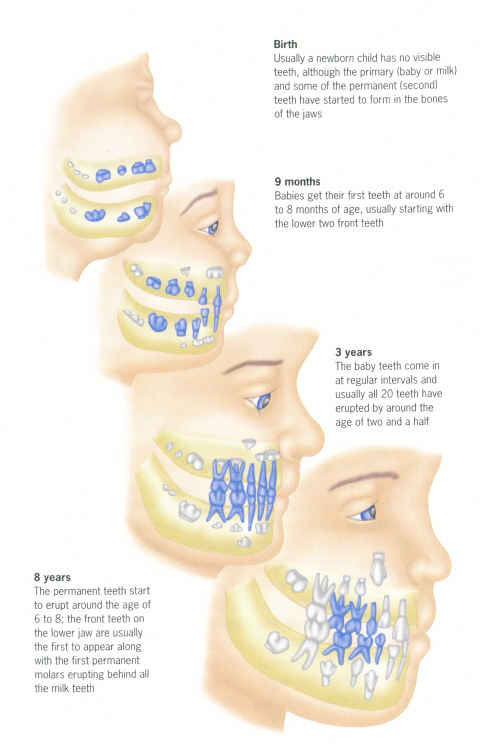 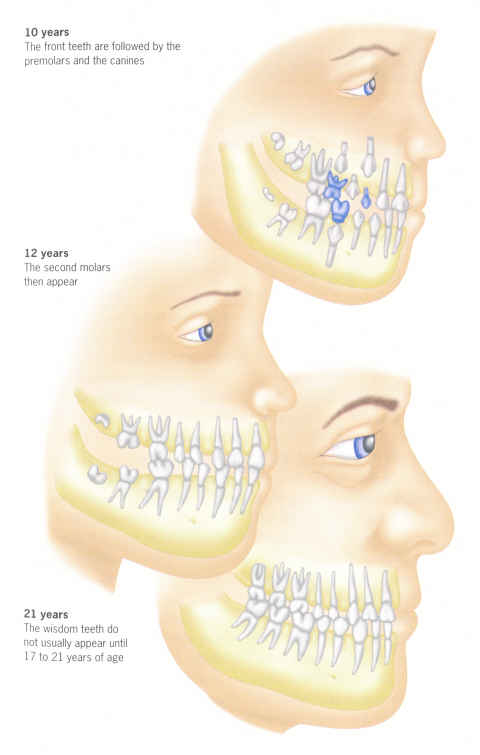 RÖNTGENANATOMIE
Orthopantomogram
Sinus maxillaris
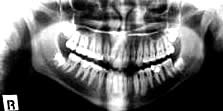 a
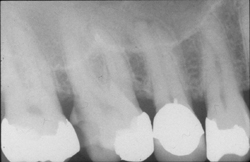 s
W
F
F
F
F
Canalis mandibularis
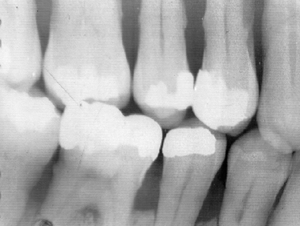 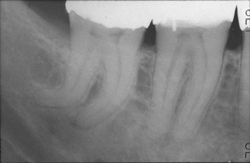 F
F
W
p
Füllung

Wurzelkanal 

Pulpe
F
W
F
F
W
F
F
F
p
c
W
FEHLBILDUNG:  ANODONTIA
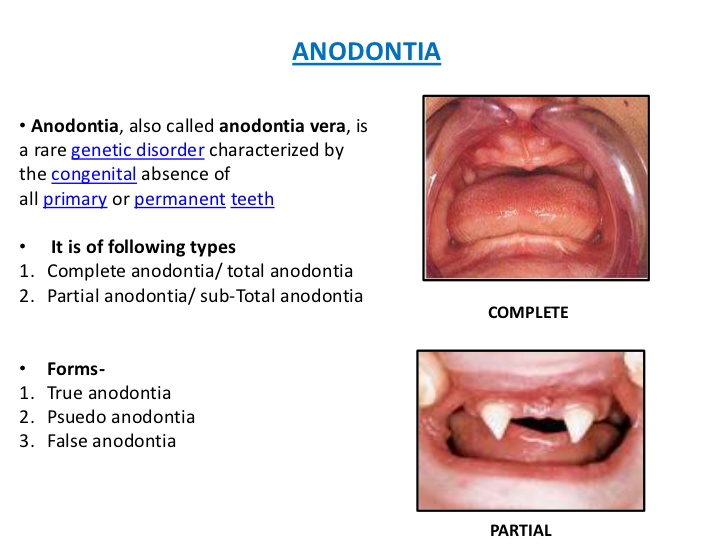 AMELOGENESIS IMPERFECTA
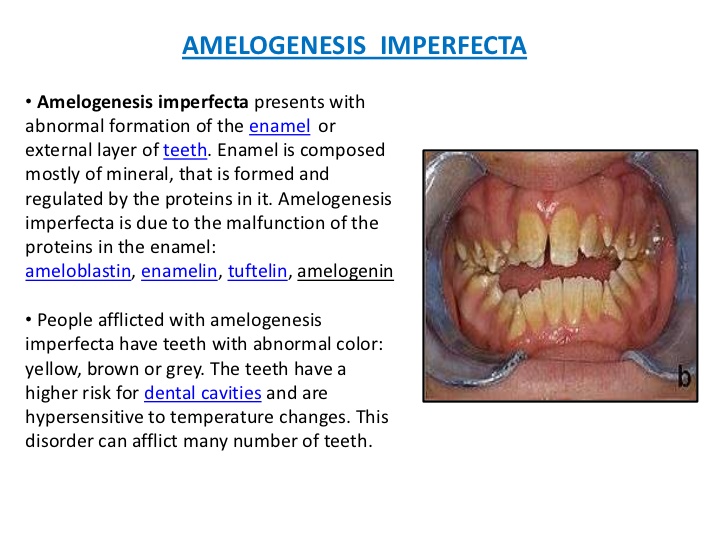 DENTINOGENESIS IMPERFECTA
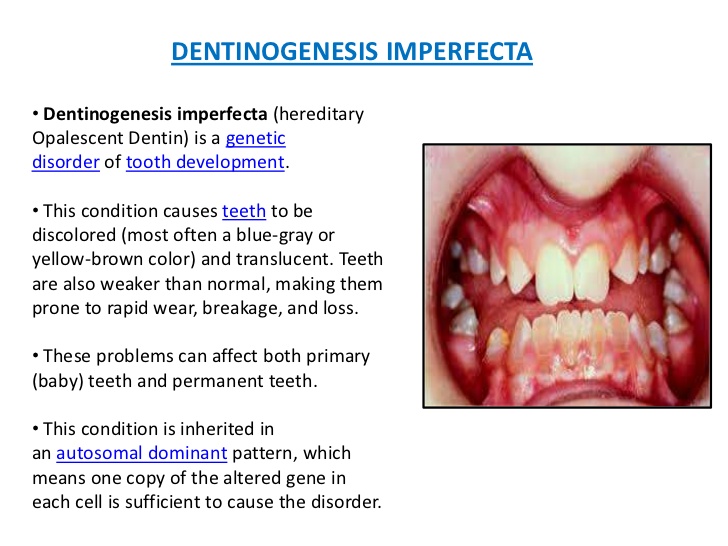 ZAHNHEILKUNDE
Pulpenpolip
Granuloma 
periapicalis
Caries
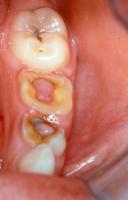 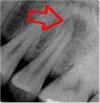 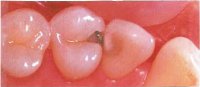 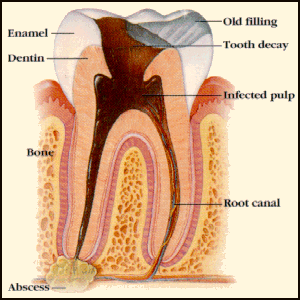 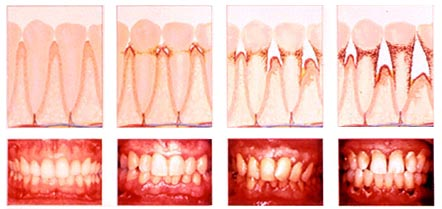 PARODONTOSE
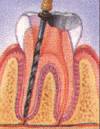 WURZELBEHANDLUNG
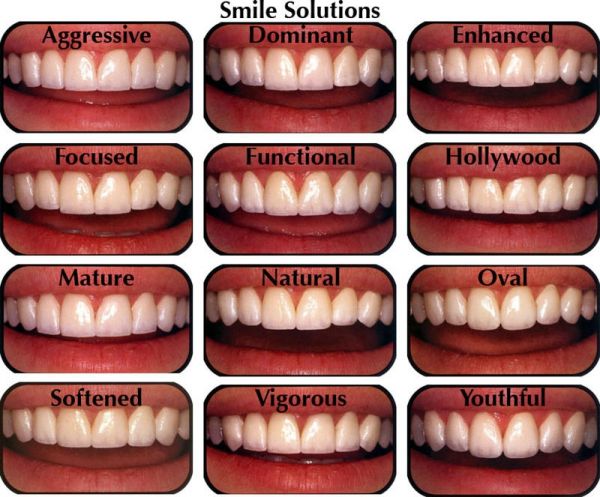 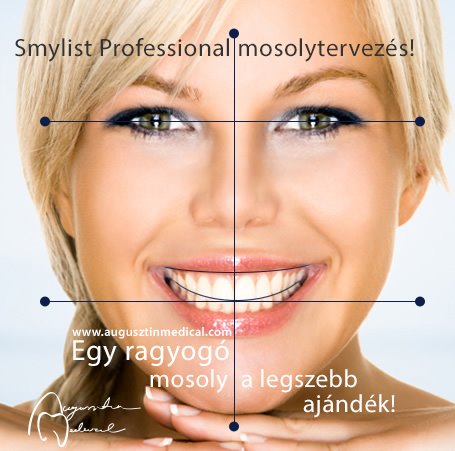 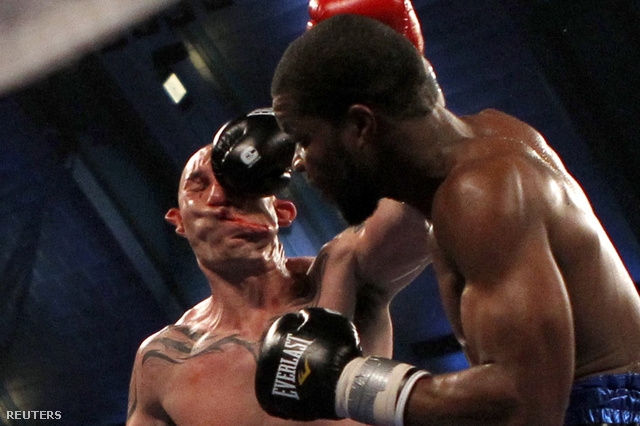 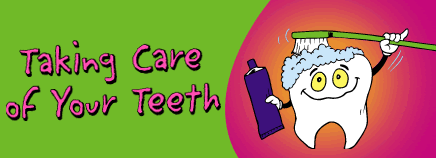